JÄSENREKISTERI
MyLCI
13.4.2015
Sihteerikoulutus / KE & AR
1
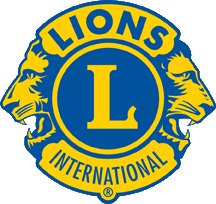 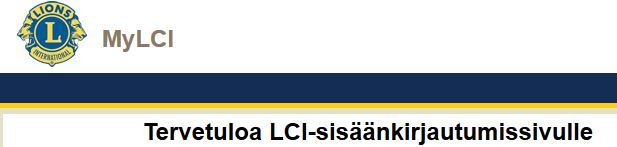 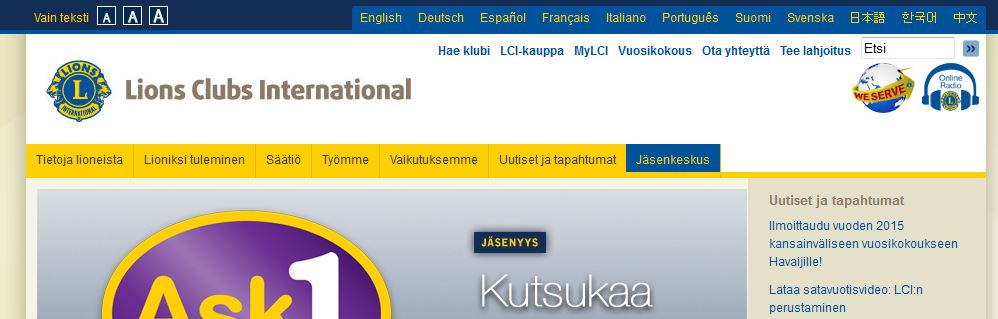 d
MyLCI Rekisteriin kirjautuminen
https://mylci.lionsclubs.org/Login.aspx?l=FI 
Tai http://www.lionsclubs.org/FI/index.php  ja sivun yläreunasta MyLCI linkki
13.4.2015
Sihteerikoulutus / KE & AR
2
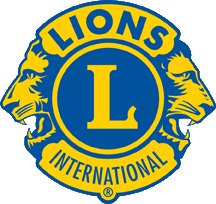 KIRJAUTUMINEN
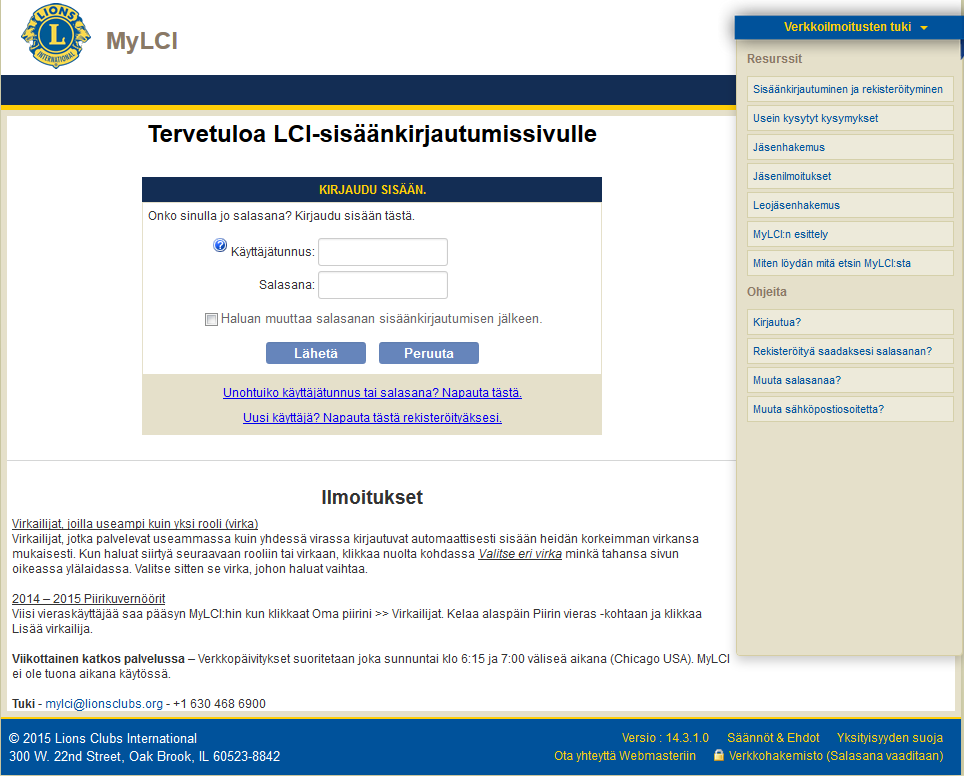 Anna käyttäjätunnus ja salasana 

Paina
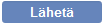 13.4.2015
Sihteerikoulutus / KE & AR
3
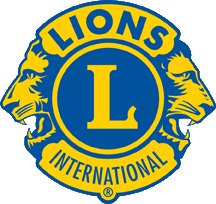 UUSI KÄYTTÄJÄ 1
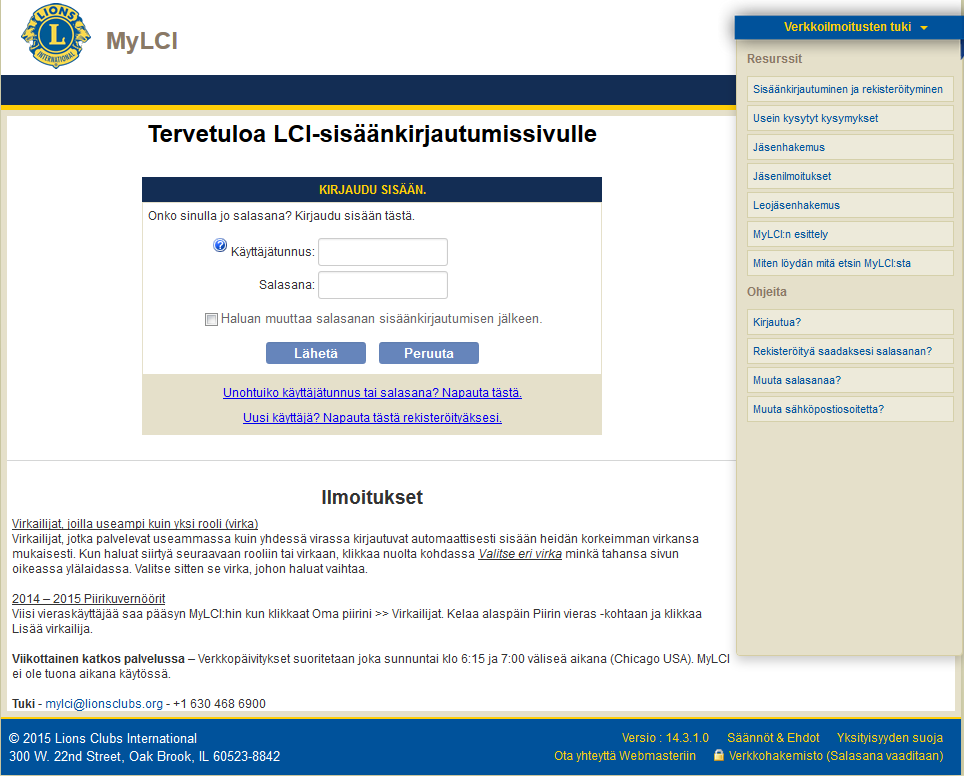 Valitse kohta





Täytä avautuvaan sivuun
- kansainvälinen jäsennumerosi (saat sen klubin sihteeriltä)
- kuvassa näkyvät merkit kohtaan ”kirjoita teksti”

Paina
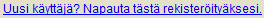 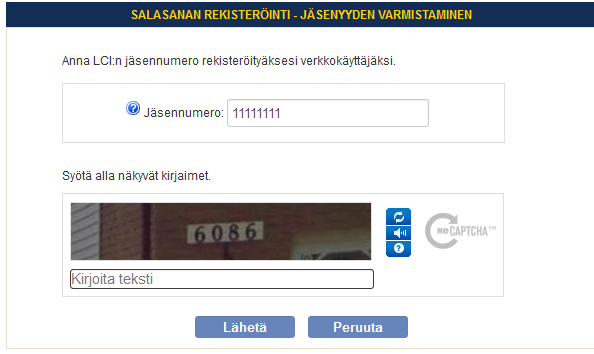 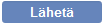 13.4.2015
Sihteerikoulutus / KE & AR
4
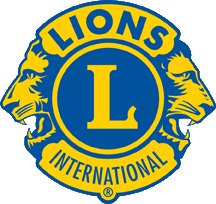 UUSI KÄYTTÄJÄ 2
Täytä kaikki kohdat huolellisesti ja sen jälkeen paina
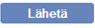 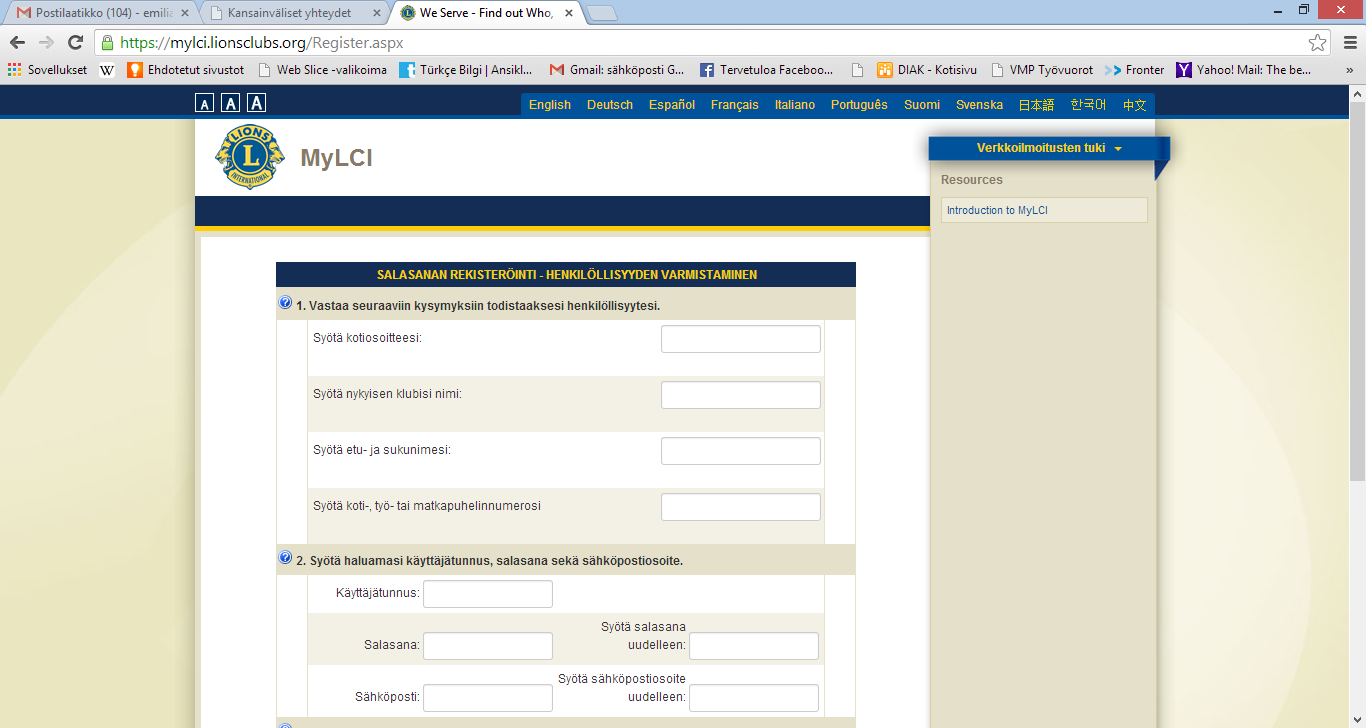 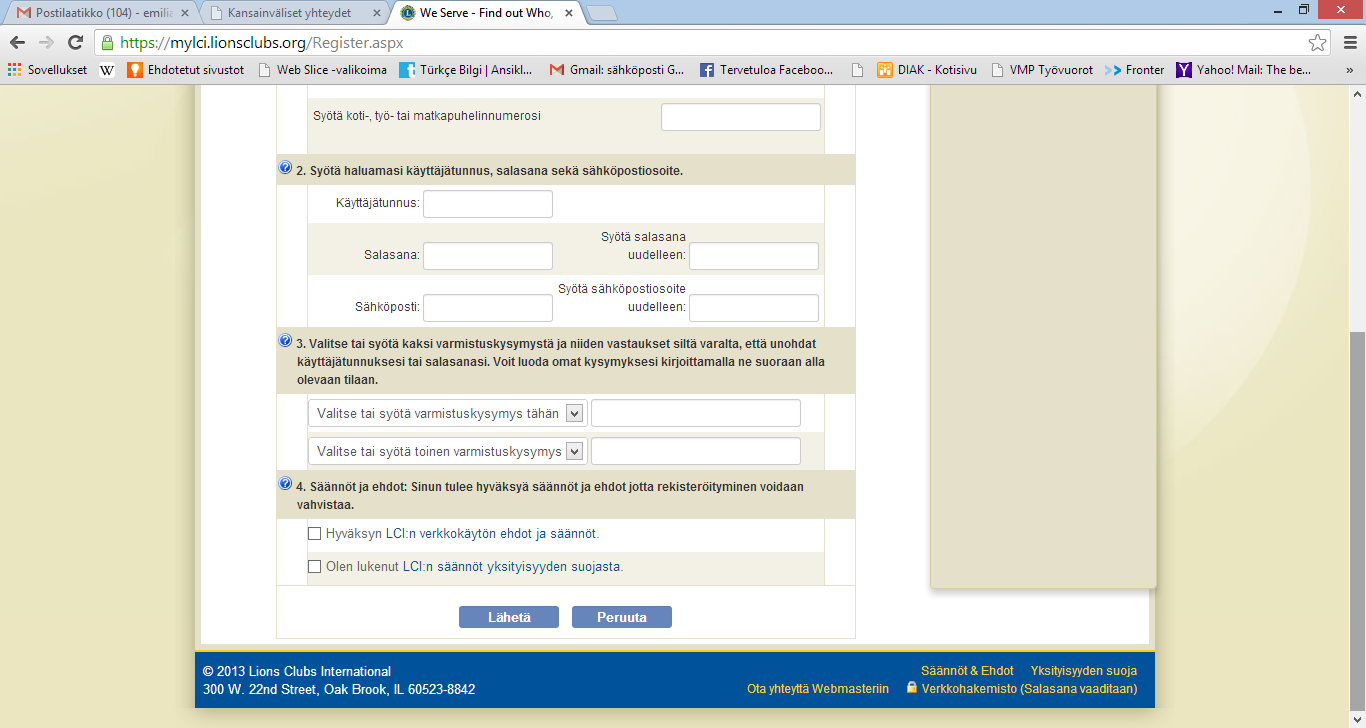 13.4.2015
Sihteerikoulutus / KE & AR
5
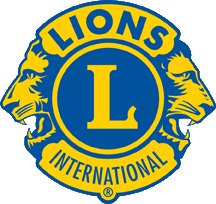 UUSI KÄYTTÄJÄ 3
Tunnus on valmis
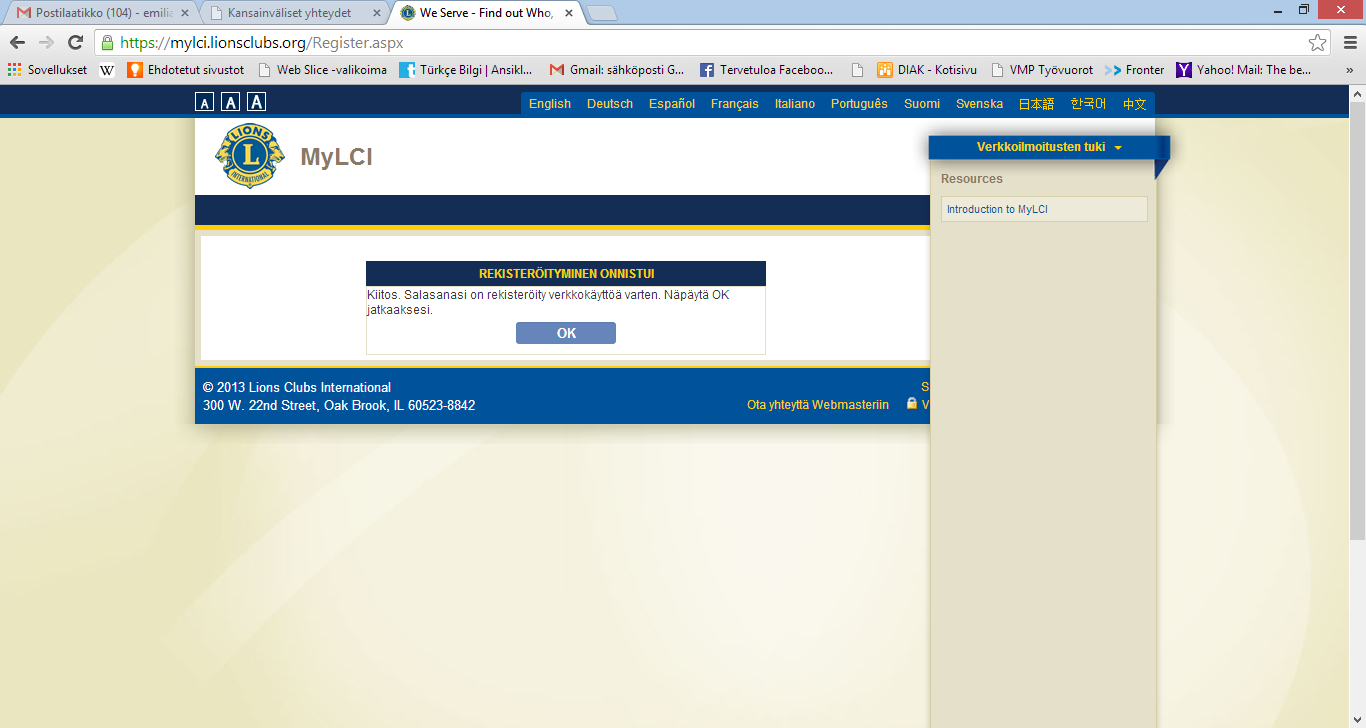 13.4.2015
Sihteerikoulutus / KE & AR
6
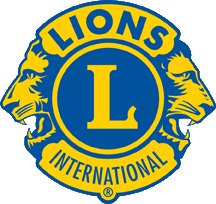 SALASANA TAI KÄYTTÄJÄTUNNUS UNOHTUNUT
Jos salasana tai käyttäjätunnus on unohtunut valitse kohta
                                                
Anna kansainvälinen jäsennumerosi  ja kuvassa näkyvät merkit               k                  kohtaan ja toimi ohjeiden mukaan!
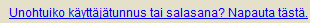 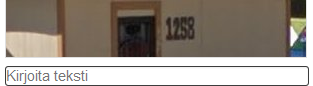 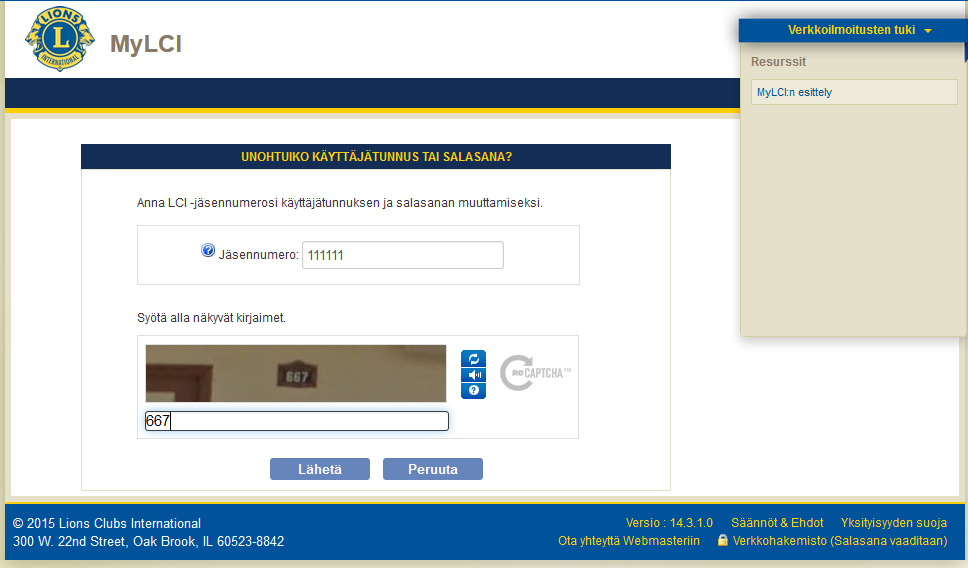 13.4.2015
Sihteerikoulutus / KE & AR
7
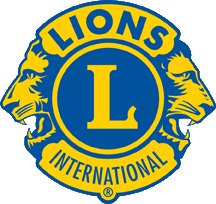 PÄÄVALIKKO
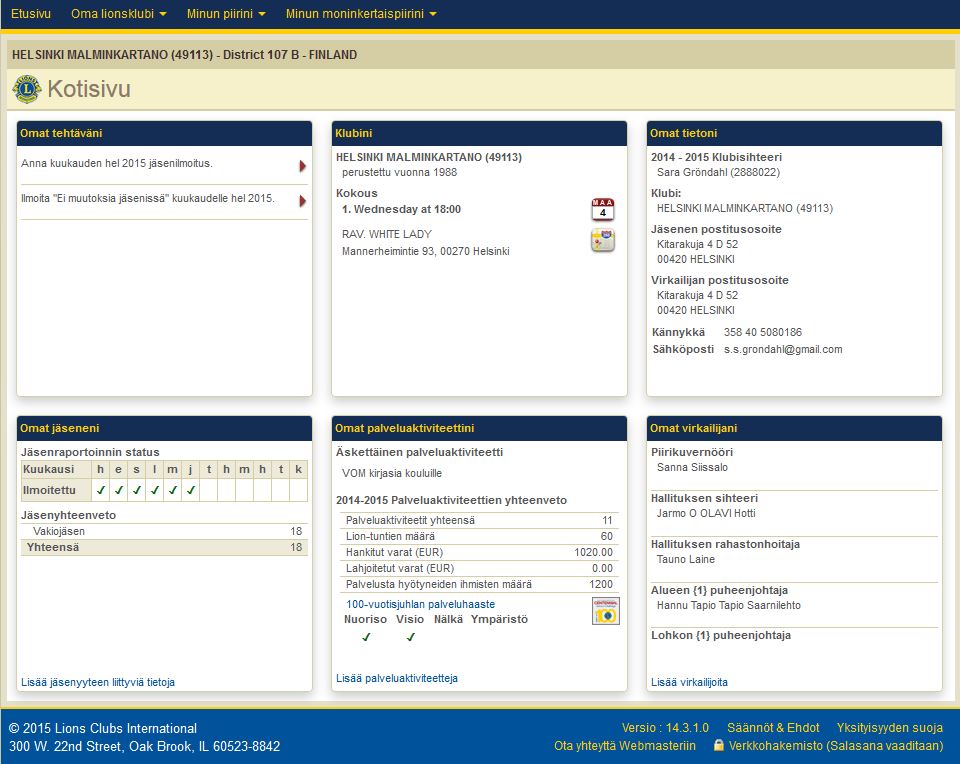 Kirjautumisen jälkeen avautuu
”Kotisivu”
Kotisivulta näkyy perustiedot klubista ja siniseltä alueelta yläreunassa olevasta valikoista pääsee klubin, piirin ja moninkertaispiirin tietoihin (valikot kts. seuraava sivu)
13.4.2015
Sihteerikoulutus / KE & AR
8
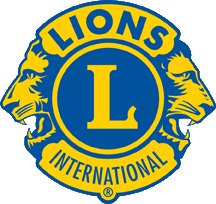 PÄÄVALIKKO
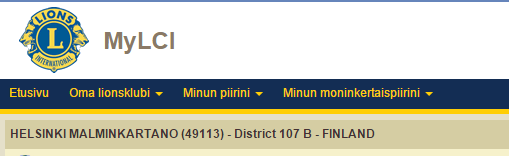 ”Kotisivu” Yläreunan VALIKOT joista siirrytään sivuston eri alueisiin
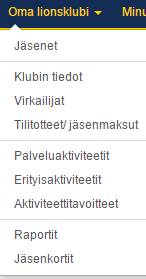 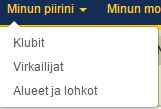 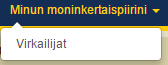 13.4.2015
Sihteerikoulutus / KE & AR
9
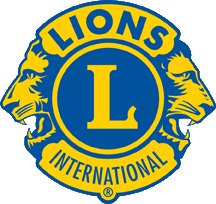 OMA LIONSKLUBI
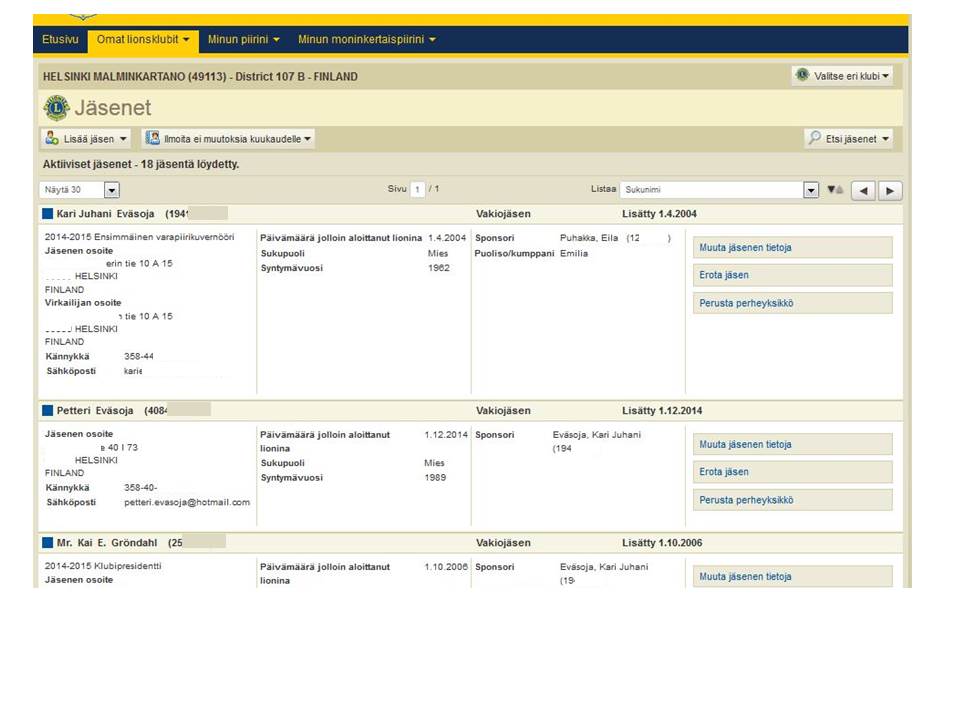 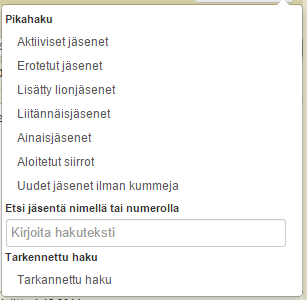 Oma Lionsklubi kohdasta jäsenet kohta josta löytyvät jäsenten tiedot. 

Jäsenosion kautta : 

Tehdään ilmoitus kuukausittain jos jäsentiedoissa ei ole muutoksia

Muokataan jäsen tietoja 
Lisätään uusi jäsen
Luodaan perheyksikkö
Lisätään siirtojäsen
Erotetaan jäsen
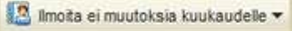 13.4.2015
Sihteerikoulutus / KE & AR
10
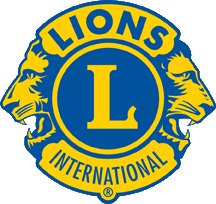 OMA LIONSKLUBI
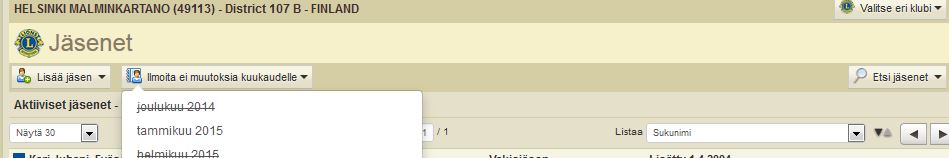 Ei muutoksia jäsentiedoissa ilmoitus on tehtävä kuukausittain jos kuukauden aikana jäsentiedoissa ei ole muutettu mitään, ei ole lisätty uusia jäseniä, luotu perheyksikköä, lisätty siirtojäsentä tai erotettu jäsentä.

Painetaan

Valitaan aukeavasta valikosta oikea kuukausi ja sitten  avautuu ikkuna josta valitaan

ja ilmoitus on tehty. Lopuksi avautuu vielä vahvistusikkuna jossa näkyvät kaikki kauden ilmoitukset.
Ei
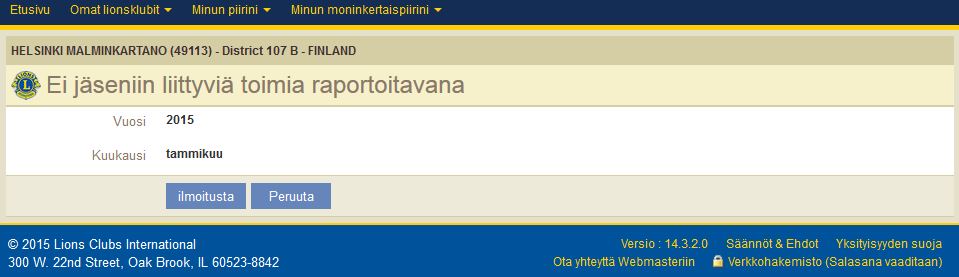 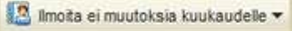 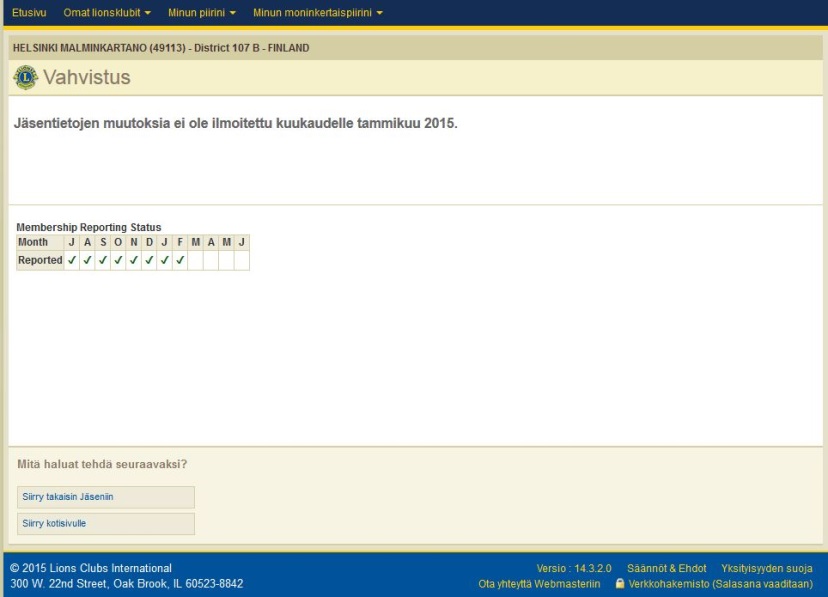 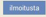 13.4.2015
Sihteerikoulutus / KE & AR
11
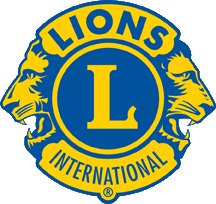 OMA LIONSKLUBI
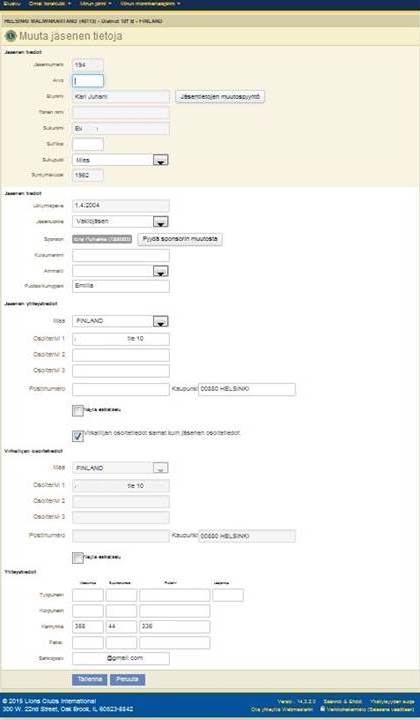 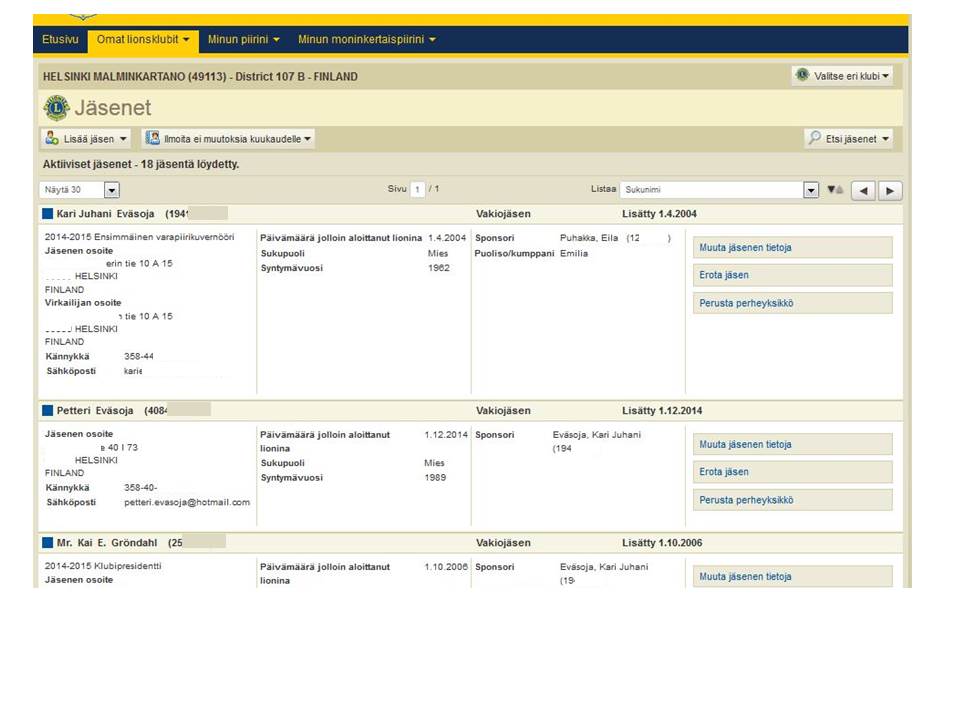 Jäsentietojen päivittäminen
Valitaan                 ja avautuvassa ikkunassa muutetaan tiedot oikeiksi.  Jos muutetaan jäsenen nimitietoja valitaan

ja tehdään muutokset avautuvaan ikkunaan (ks. sivu Nimitietojen muutospyyntö)   
Jos muutetaan kummin tietoja painetaan
                                        
avautuu ikkuna johon muutos tehdään (ks. sivu Kummin muutos).

Kun kaikki tiedot muutettu  painetaan
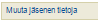 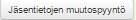 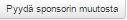 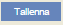 13.4.2015
Sihteerikoulutus / KE & AR
12
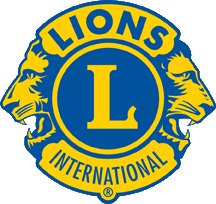 NIMITIETOJEN MUUSTOSPYYNTÖ
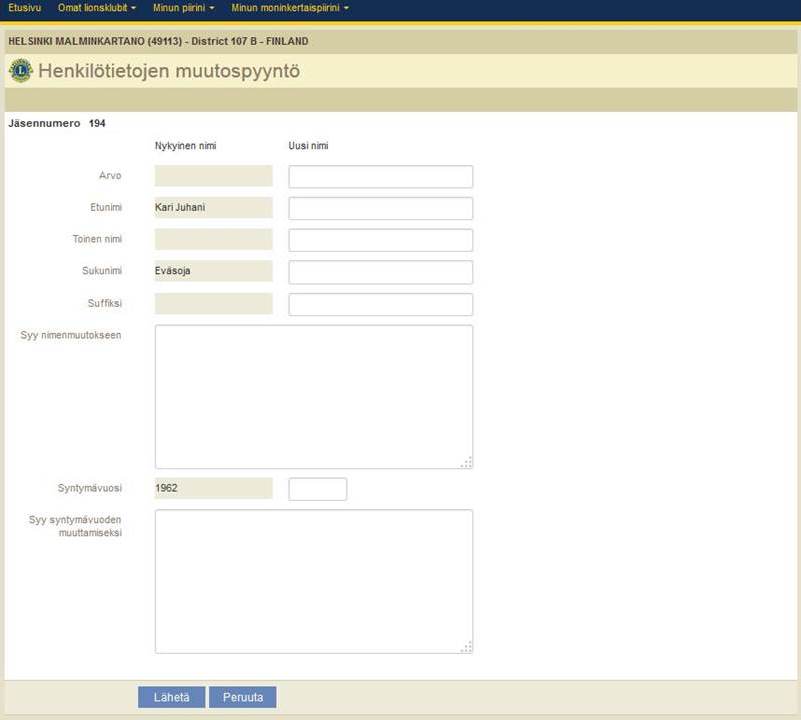 Nimitiedot muutetaan oikeiksi ja on annettava myös syy miksi tietoja muutetaan.

Lopuksi painetaan

Huom! Nimitiedot eivät muutu välittömästi vaan tiedot tarkistetaan LCI:n toimesta.

Tälle on olemassa peruste, joka ei johdu suomalaisista.
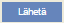 13.4.2015
Sihteerikoulutus / KE & AR
13
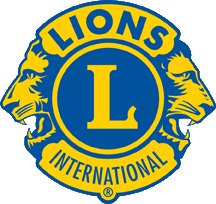 KUMMIN MUUTOS
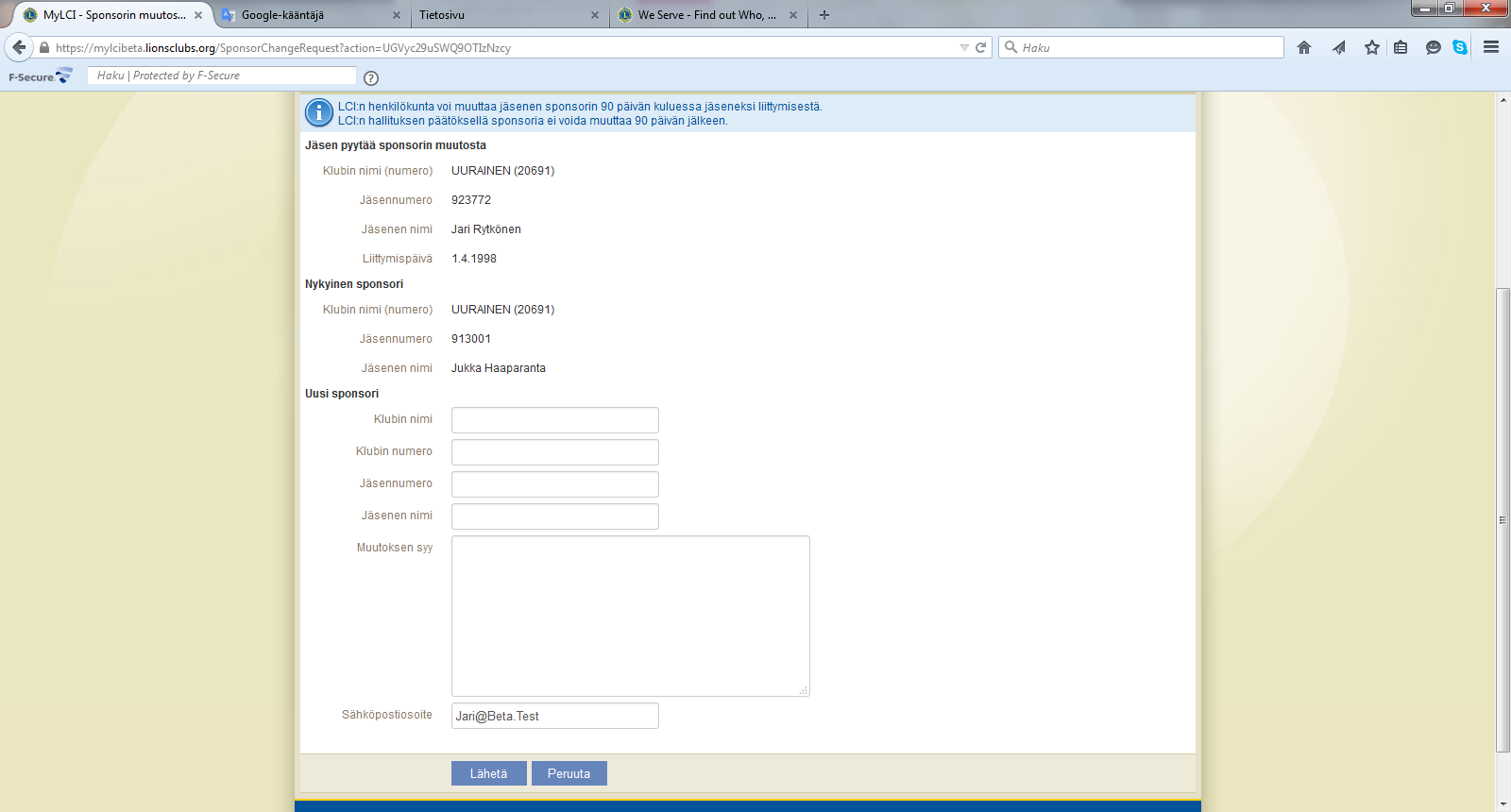 Huomioi yläreunan huomautus.

Kummi voi olla minkä tahansa Lions-klubin jäsen.









Kun kaikki tiedot tallennettu, valitse
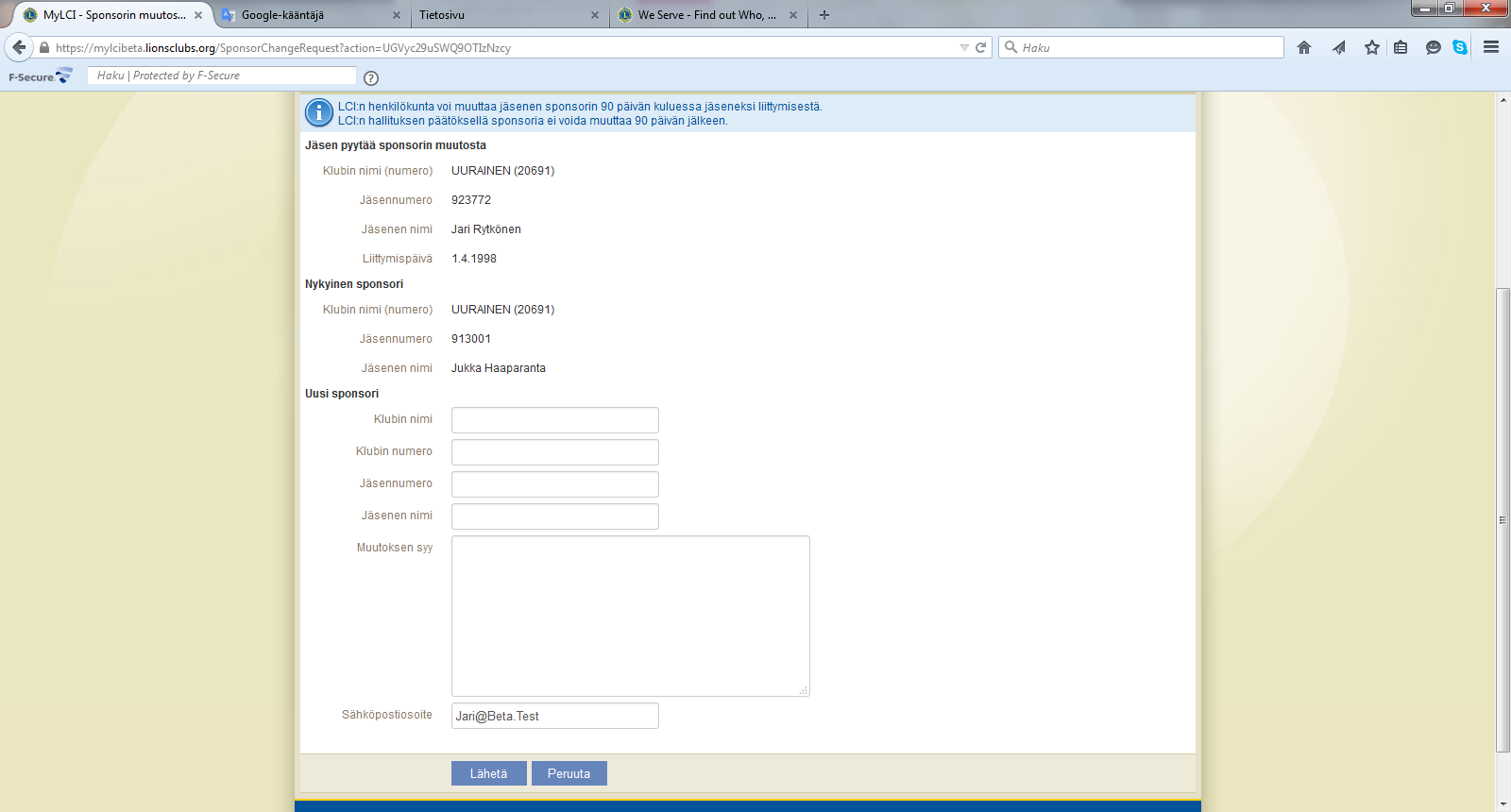 13.4.2015
Sihteerikoulutus / KE & AR
14
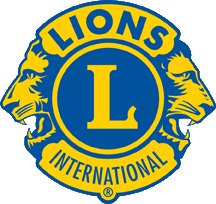 OMA LIONSKLUBI
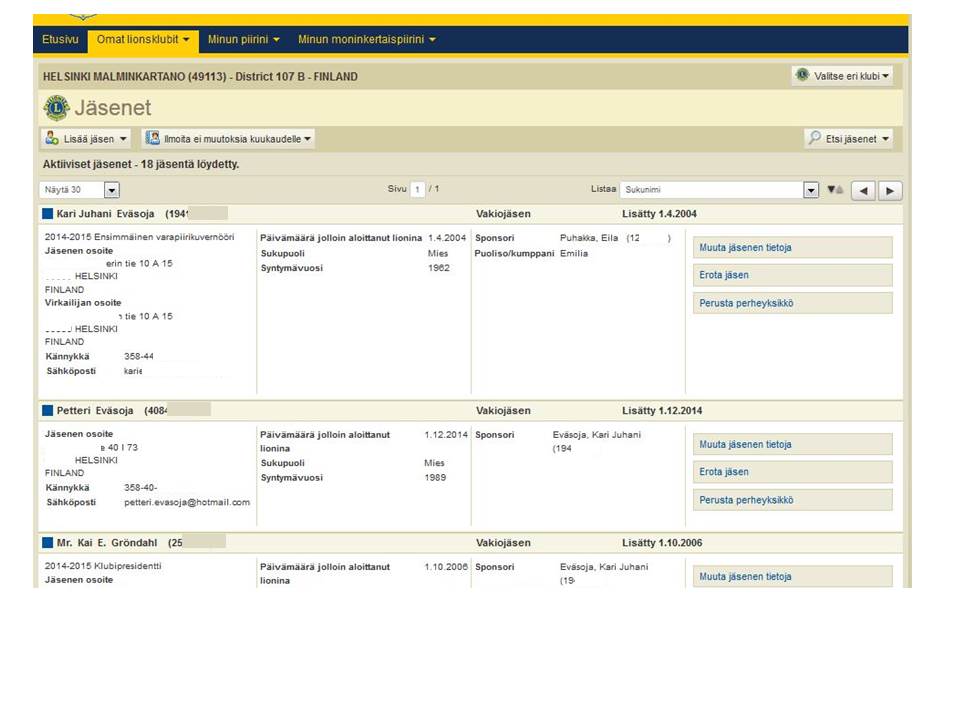 Erota jäsen

Valitaan jäsenet osiossa erotettavan jäsenen kohdalta 
               

Avautuvaan ikkunaan täytetään:
Eroamisen syy (valikosta oikea syy)
Eroamispäivä
Lopuksi painetaan

Avautuu vahvistusikkuna
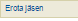 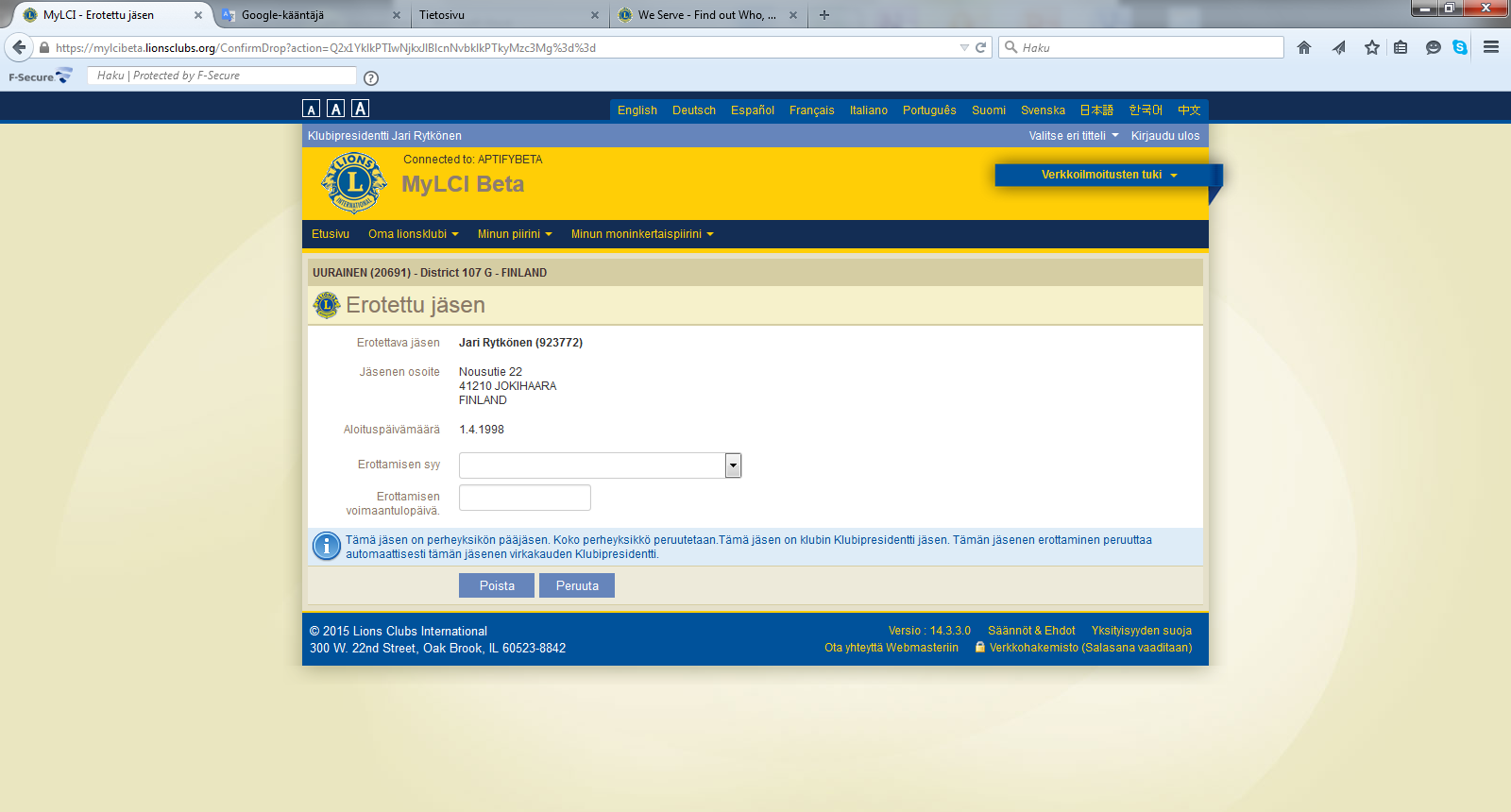 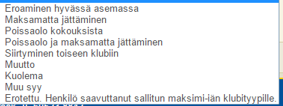 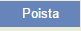 Huomioi mahdolliset sivulla olevat ilmoitukset.
13.4.2015
Sihteerikoulutus / KE & AR
15
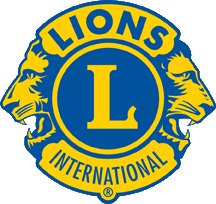 OMA LIONSKLUBI
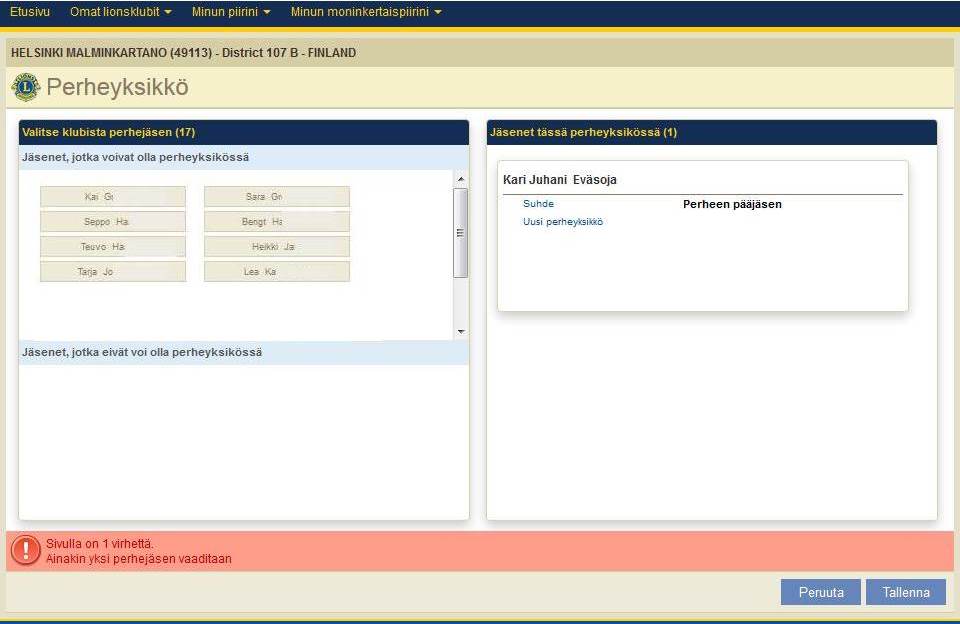 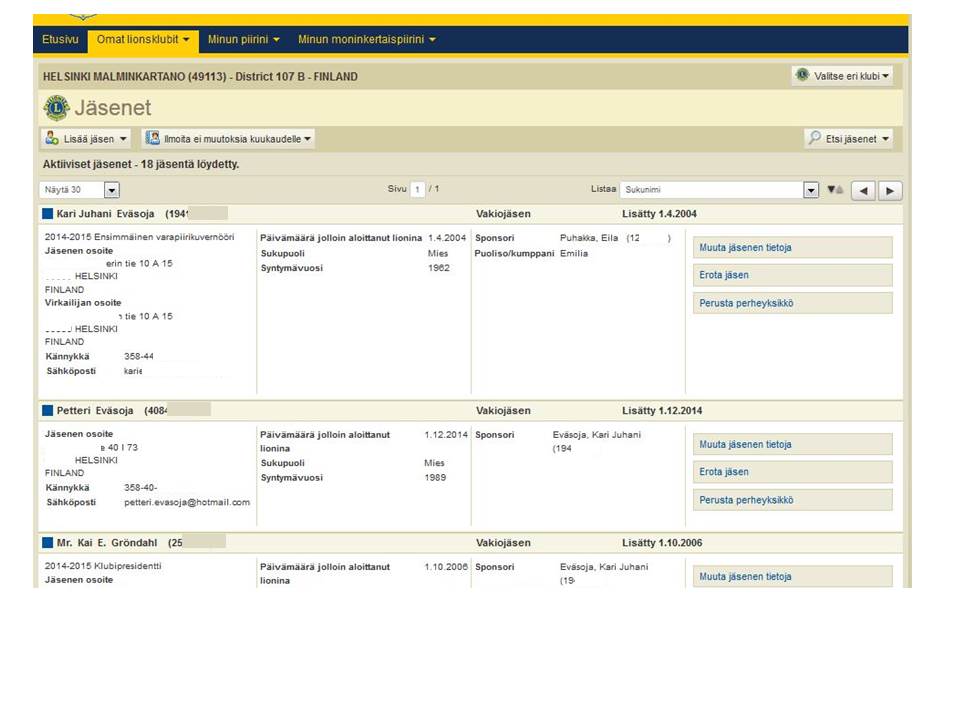 Perheyksikkö:
Valitaan jäsenet osiossa perheyksikön pääjäsenen kohdalta 
               
Avautuvassa ikkunassa valitaan perheyksikön jäsen(et). Kun jäsen on valittu avautuu ikkuna jossa suhde varmistetaan. Valitse oikeat tiedot:
Suhde
Suhteen varmistaminen
Osoitteen varmistaminen
Lopuksi painetaan
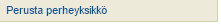 Huom: Kun lisäät olemassa olevaan perheyksikköön
Uuden jäsenen, valitse
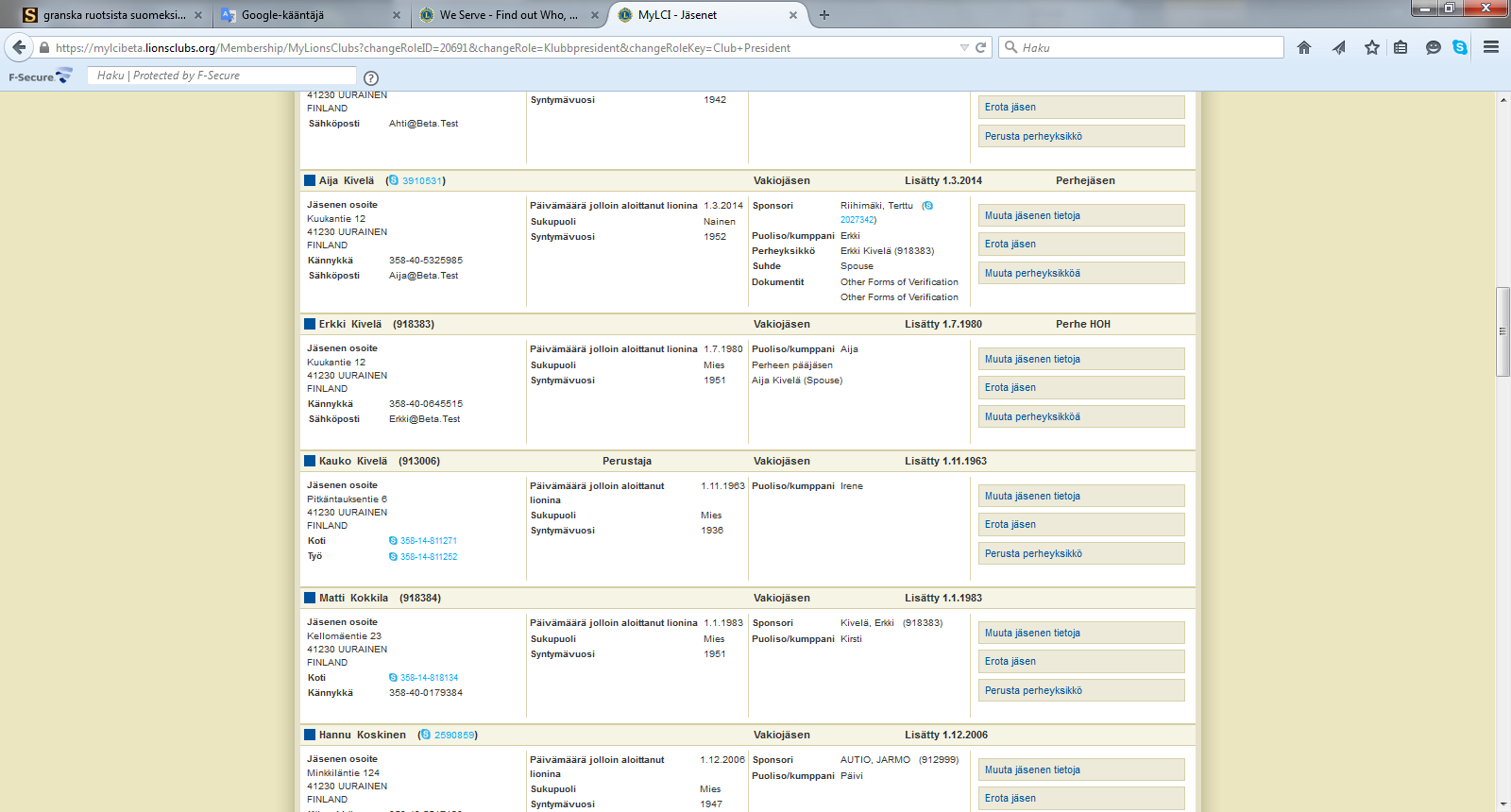 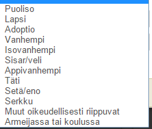 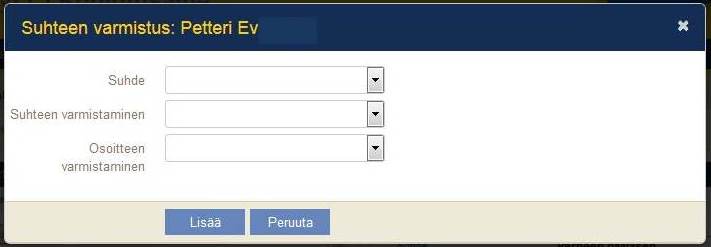 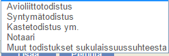 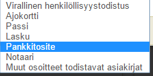 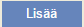 13.4.2015
Sihteerikoulutus / KE & AR
16
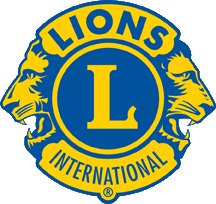 OMA LIONSKLUBI
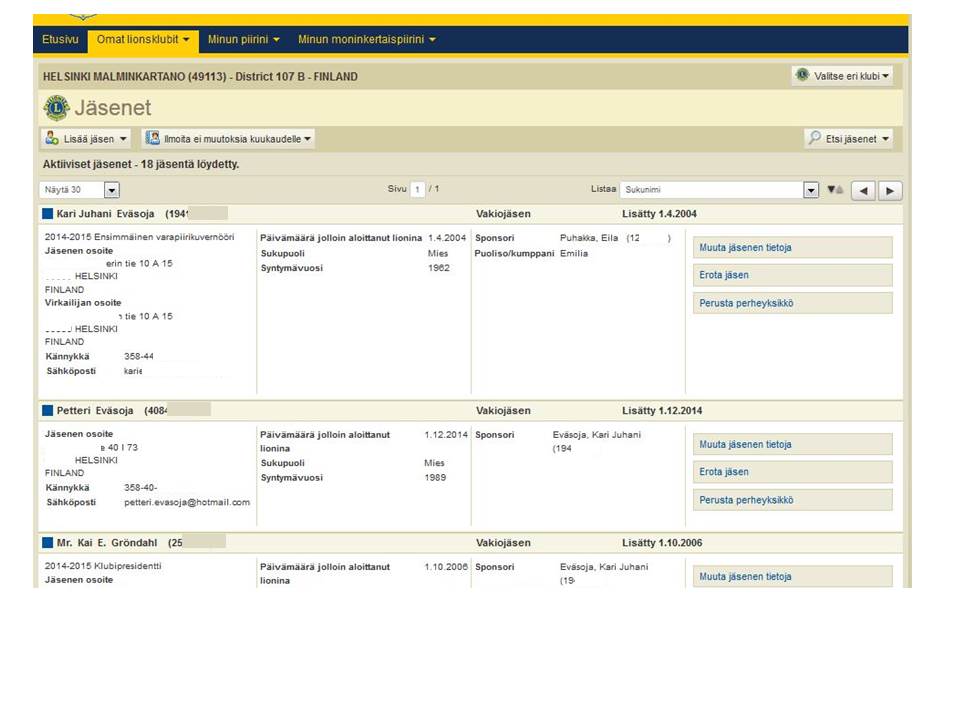 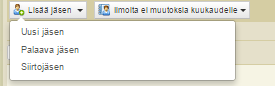 Lisää jäsen:

Valitse kohta 
Valitse avautuvasta valikosta kohta UUSI JÄSEN jolloin avautuu sivu johon tiedot lisätään (ks. seuraava sivu)
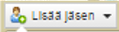 13.4.2015
Sihteerikoulutus / KE & AR
17
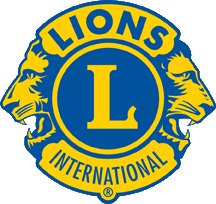 OMA LIONSKLUBI
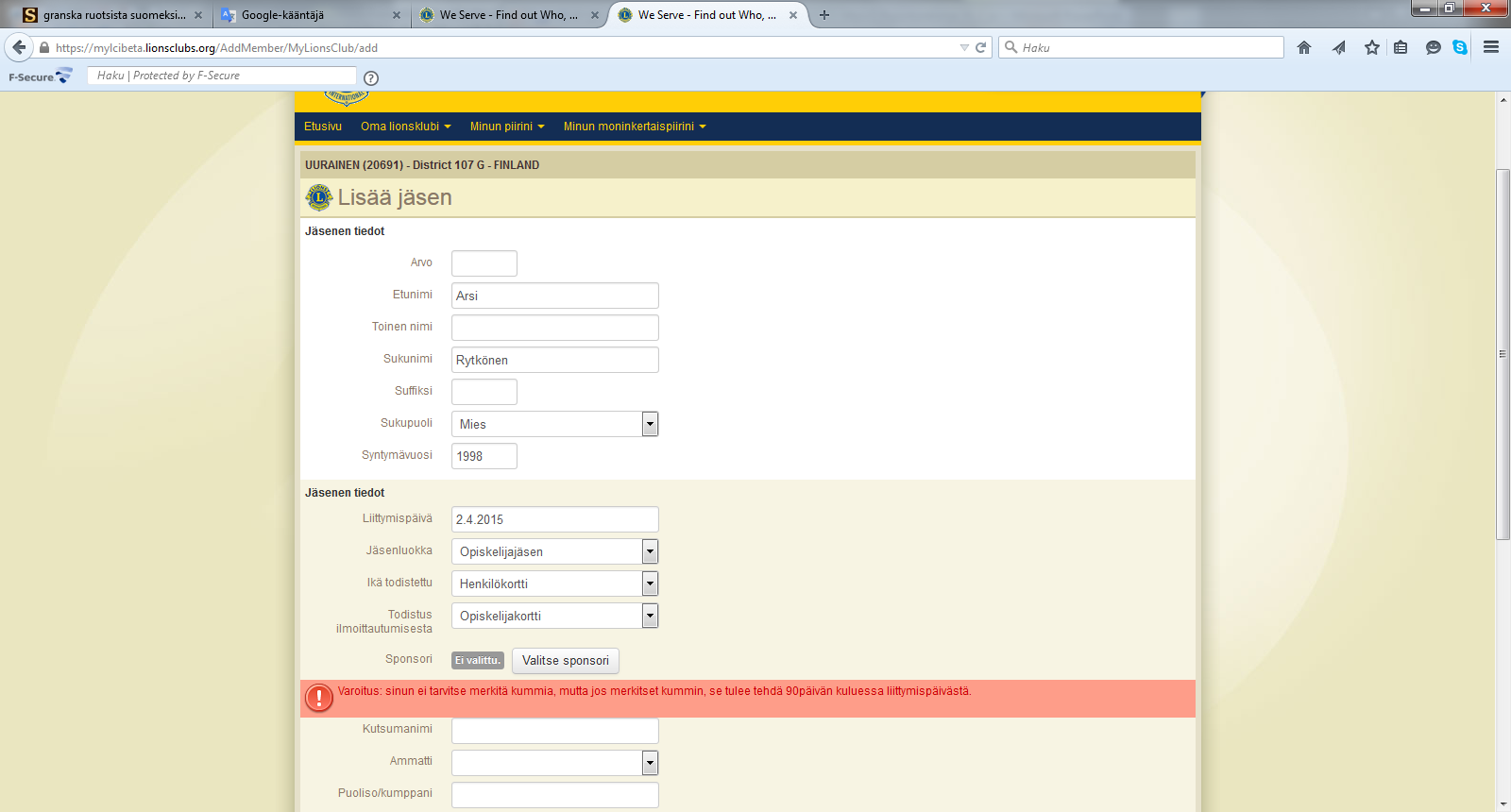 Lisää jäsen 2 :

Lisätään mahdollisemman paljon tietoa uudesta jäsenestä.

Etunimi
Toinen nimi
Sukunimi
Sukupuoli
Syntymävuosi
Liittymispäivä
Jäsenluokka (valikosta)


Kysytään opiskelijajäsenen kohdalla
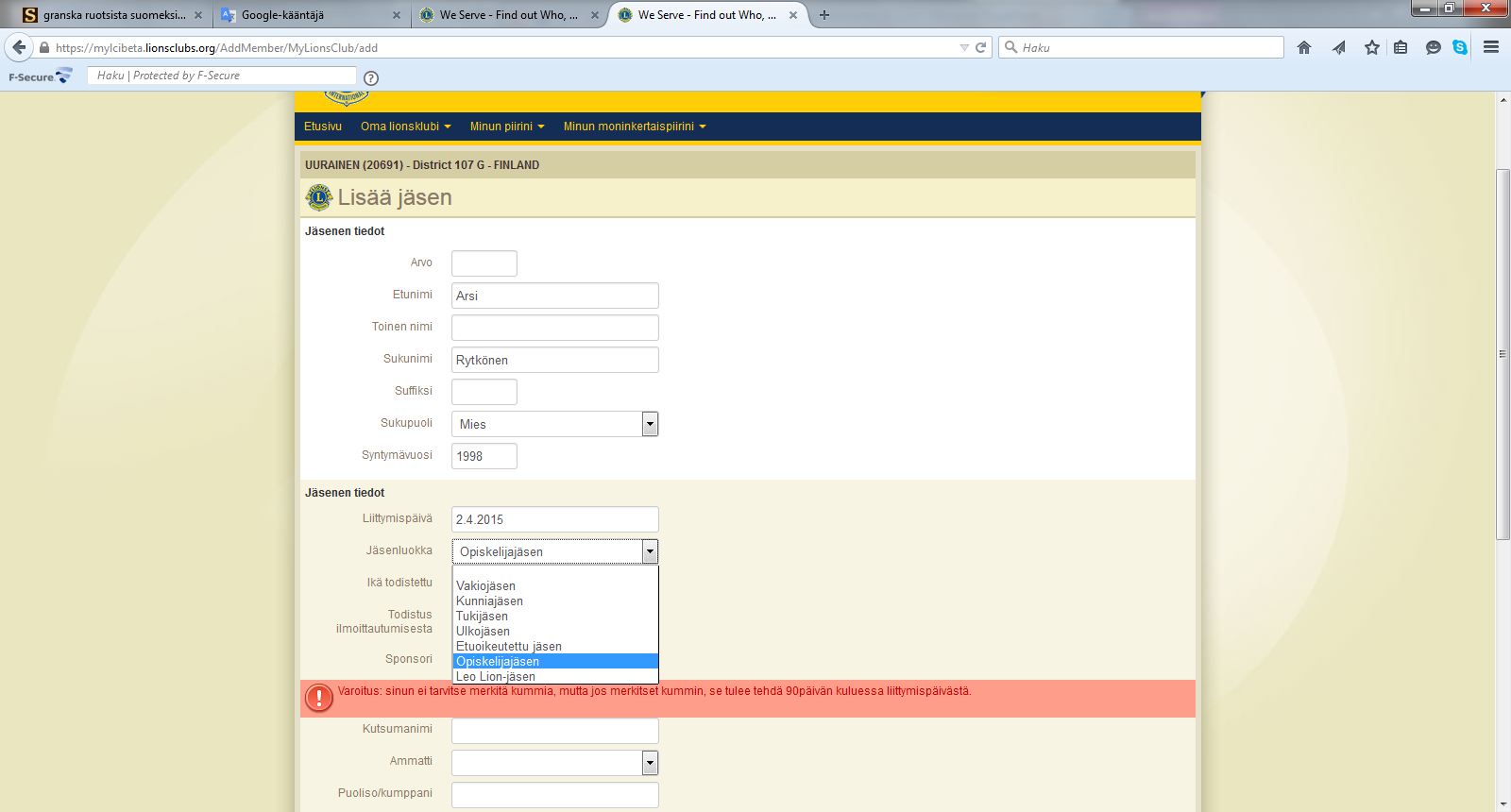 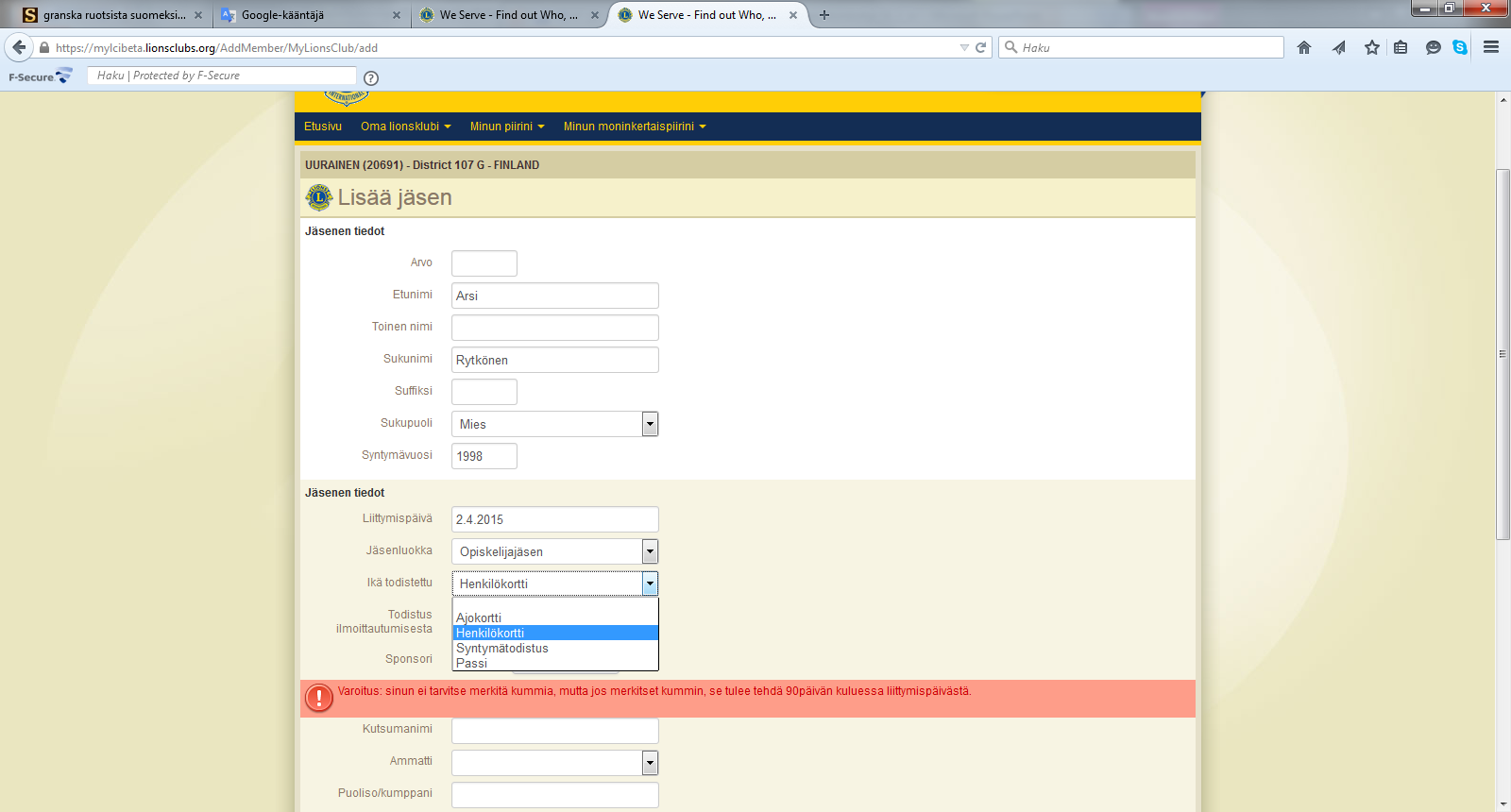 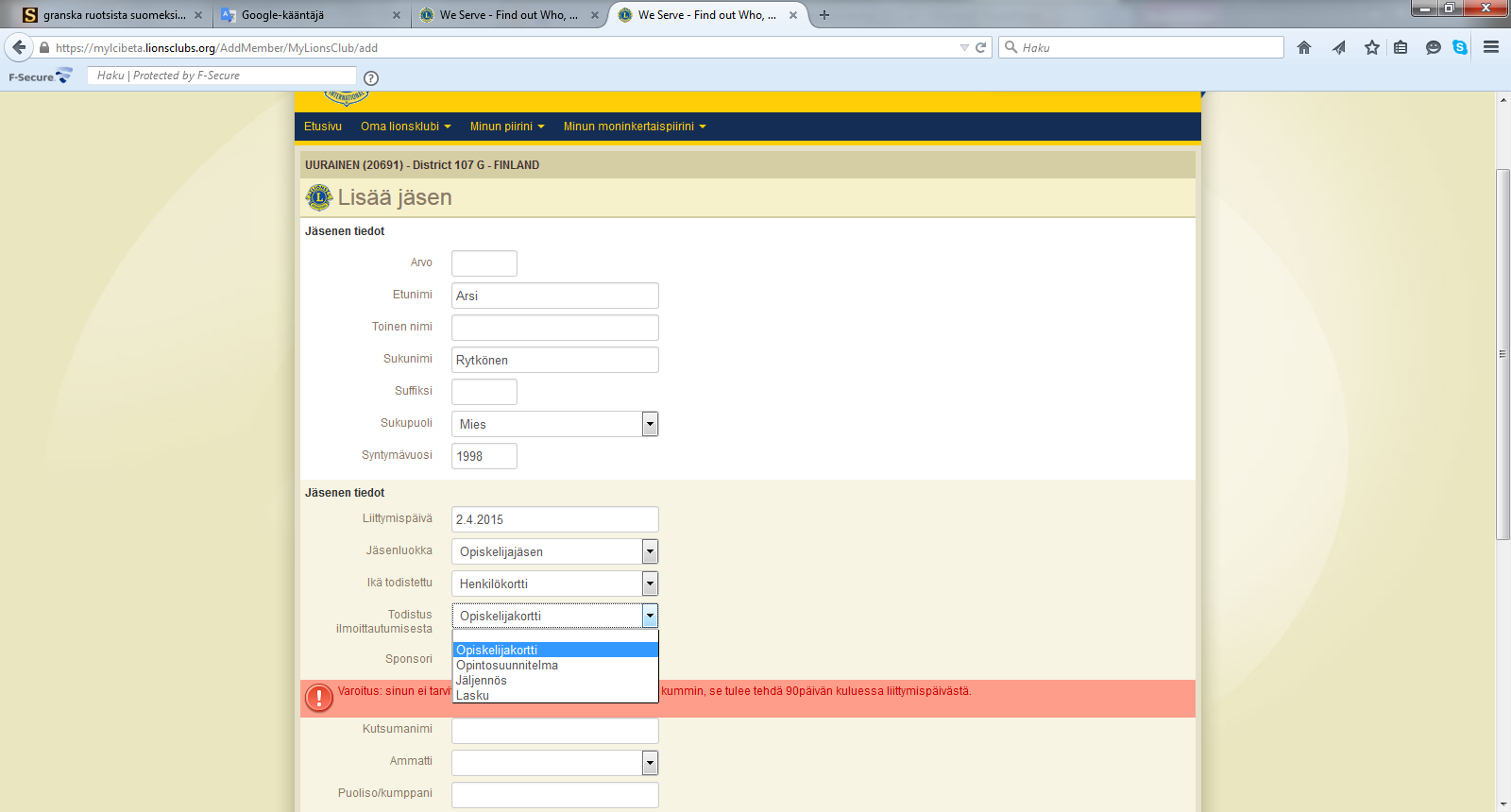 13.4.2015
Sihteerikoulutus / KE & AR
18
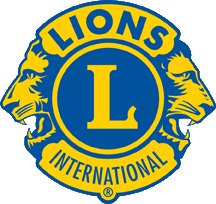 OMA LIONSKLUBI
Lisää jäsen 3 :

Jatkuu

Sponsori =kummi (aukeaa uusi  ikkuna, katso Kummin lisäys)
Kutsumanimi
Ammatti (valikosta)
Puoliso/kumppani
Maa ((valitaan valikosta jolloin aukeaa uusia kenttiä johon osoitetiedot (osoite, postinumero ja kaupunki) lisätään))
Yhteystiedot matkapuhelin, sähköposti (lisäksi tarvittaessa, työpuhelin, kotipuhelin, faksi)

Lopuksi painetaan                  
jonka jälkeen aukeaa vahvistusikkuna
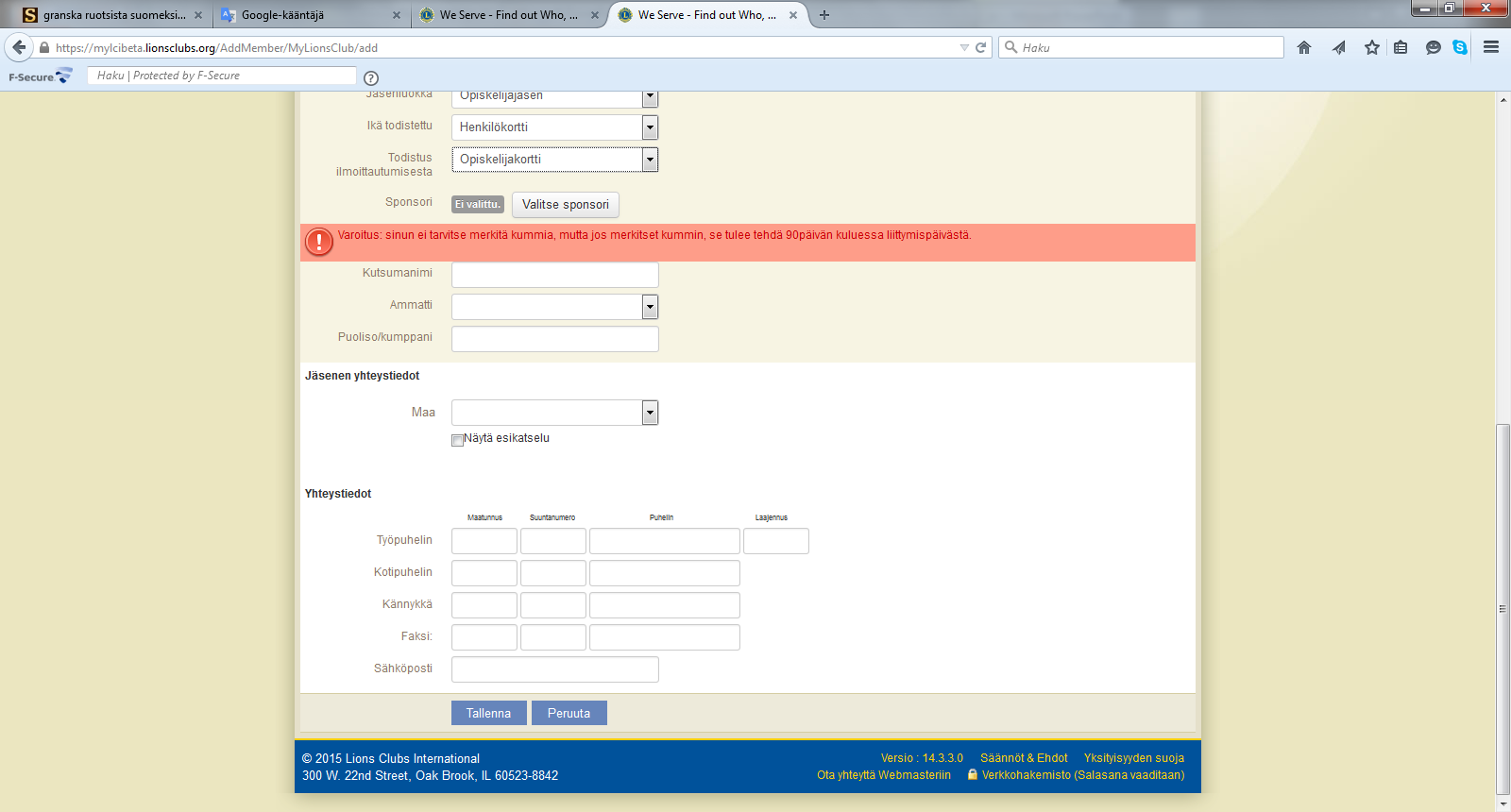 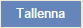 13.4.2015
Sihteerikoulutus / KE & AR
19
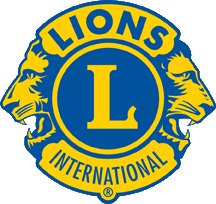 KUMMIN LISÄYS
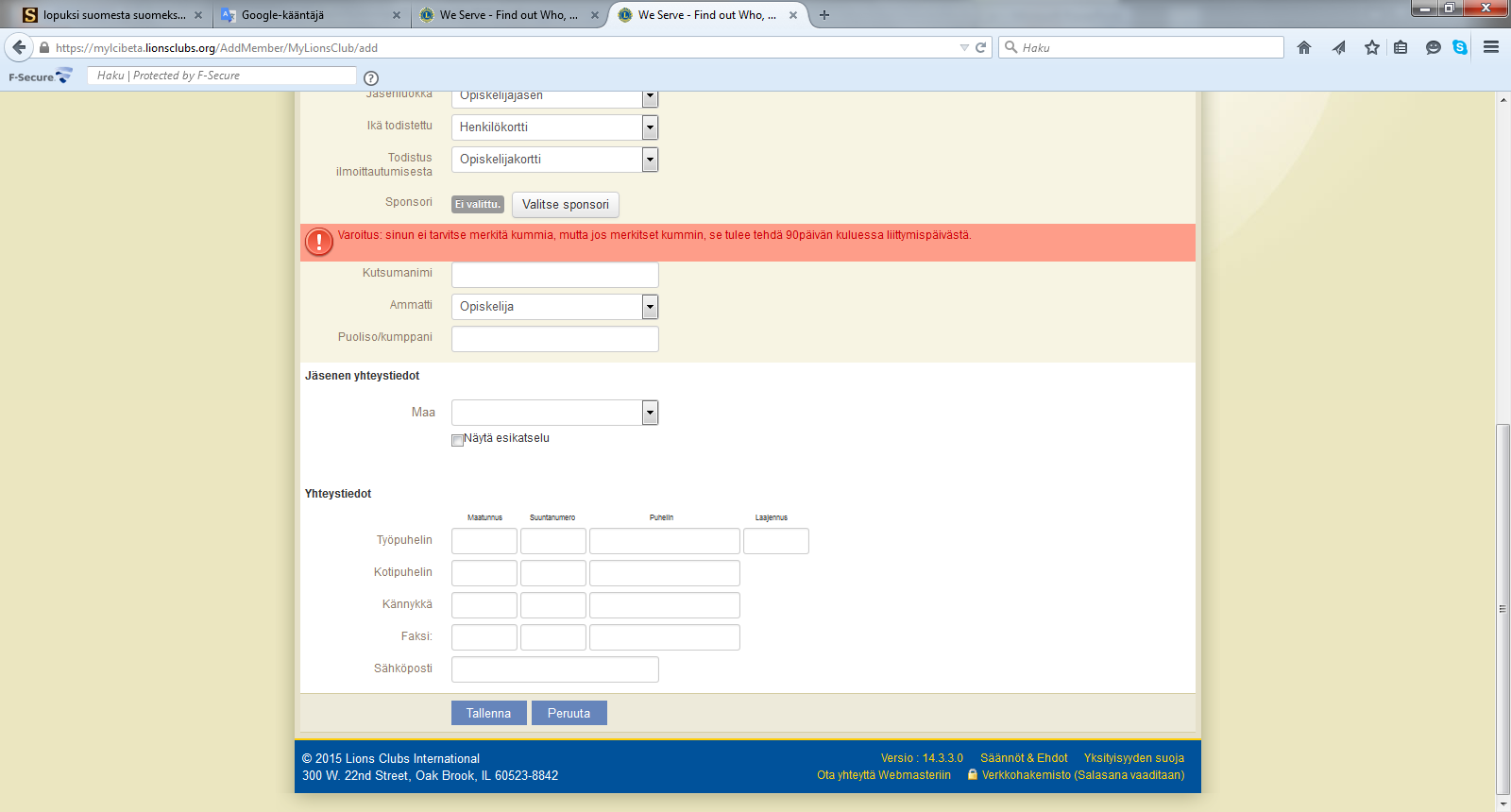 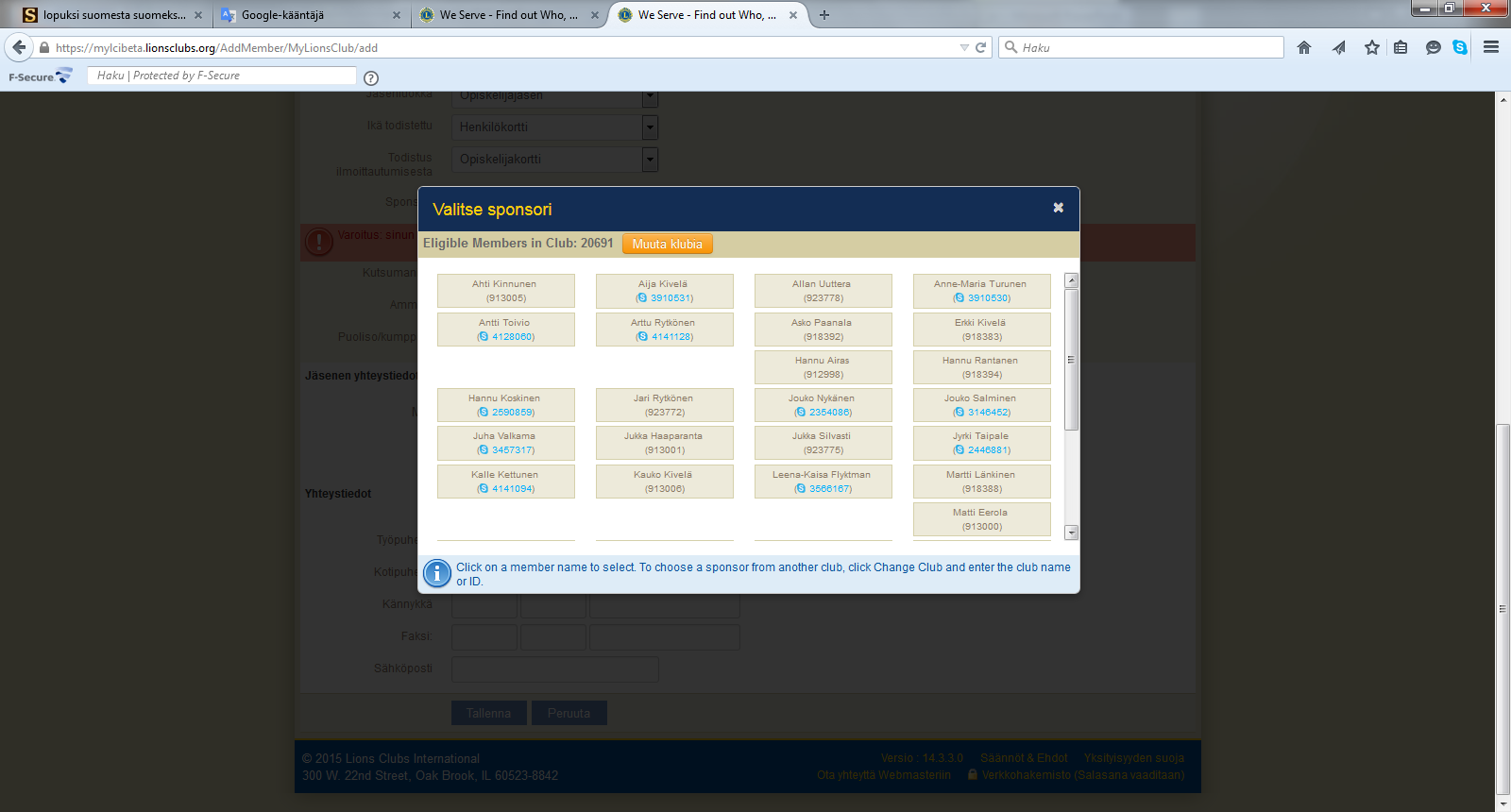 Valitse kummi

Jos kummi muusta kuin omasta klubista, valitse Muuta klubia
13.4.2015
Sihteerikoulutus / KE & AR
20
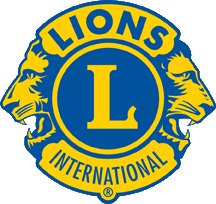 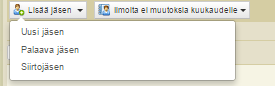 OMA LIONSKLUBI
Ota erotettu jäsen uudestaan jäseneksi:

Haetaan jäsen joko                 valikosta kohta palaava jäsen tai                 valikosta kohdasta erotetut jäsenet

Kun jäsen on löydetty painetaan 
Annetaan voimassaolopäivä ja jäsenluokka (valikosta) sitten painetaan              tulee vahvistus
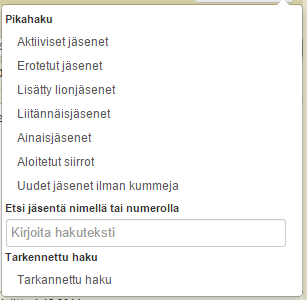 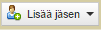 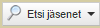 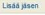 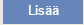 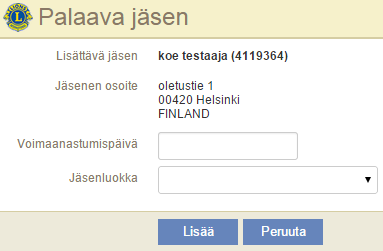 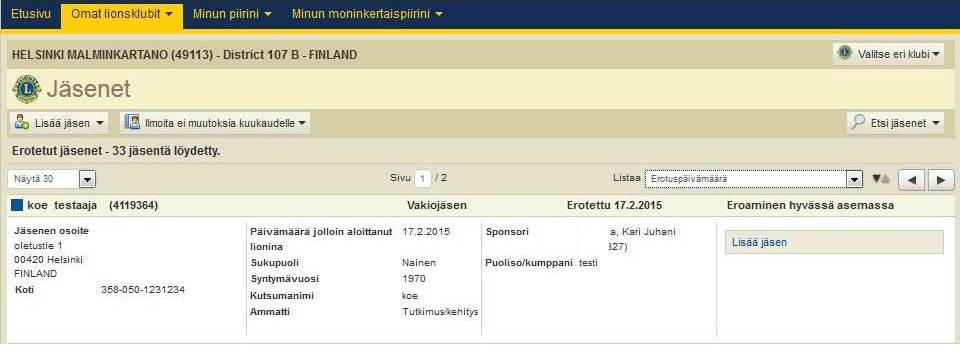 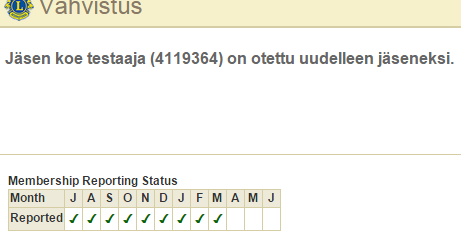 13.4.2015
Sihteerikoulutus / KE & AR
21
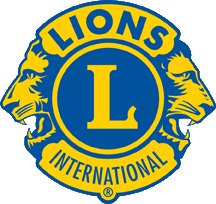 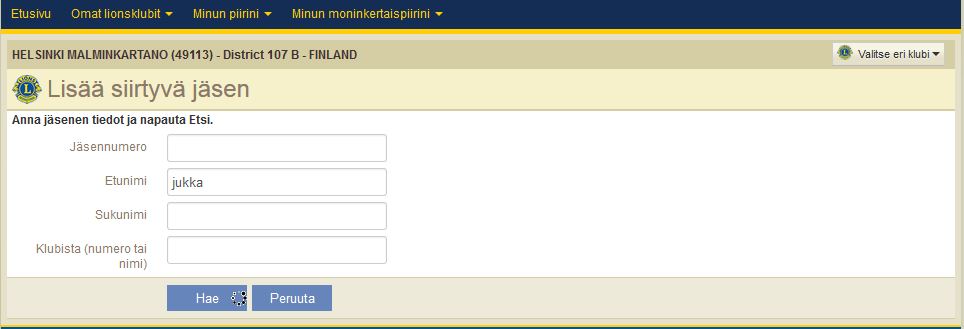 OMA LIONSKLUBI
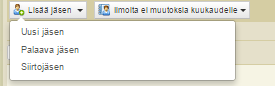 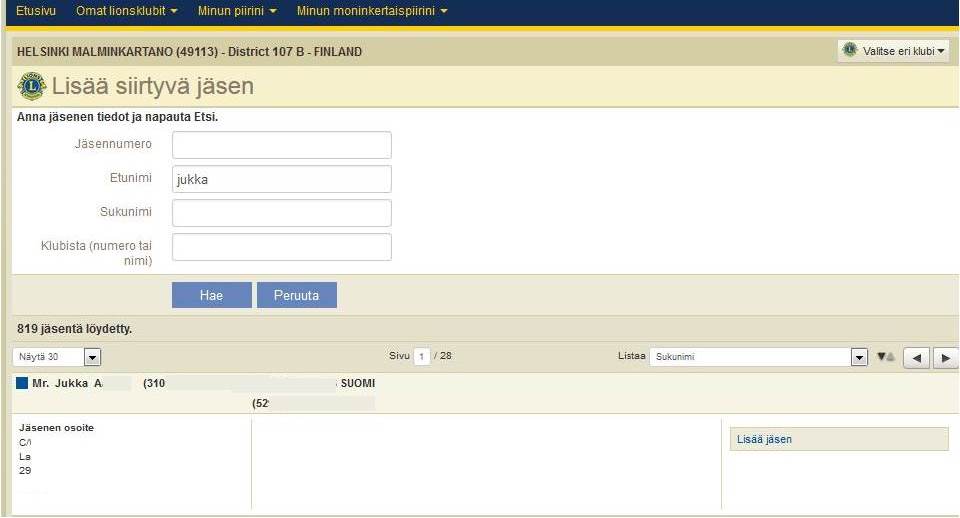 Siirtojäsen:
Valitaan lisää jäsen valikosta kohta  
                . 

Avautuvasta valikosta valitaan               kohta.
Anna avautuvaan ikkunaan mahdolli-simman paljon tietoa, että varmistetaan oikea henkilö. Lopuksi painetaan              .
Avautuu ikkuna jossa ovat siirrettävän jäsenen tiedot. Painetaan               

Avautuu ikkuna johon lisätään siirtymispäivä sekä jäsenlaji ja painetaan

Avautuu ikkuna, jossa tulee vahvistus
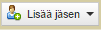 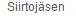 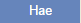 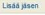 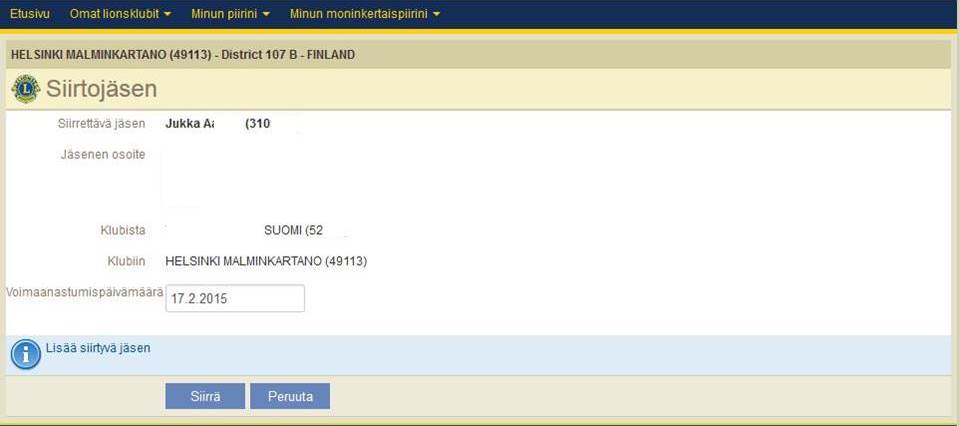 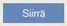 13.4.2015
Sihteerikoulutus / KE & AR
22
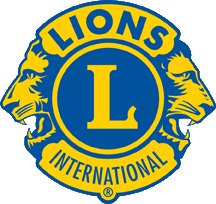 OMA LIONSKLUBI
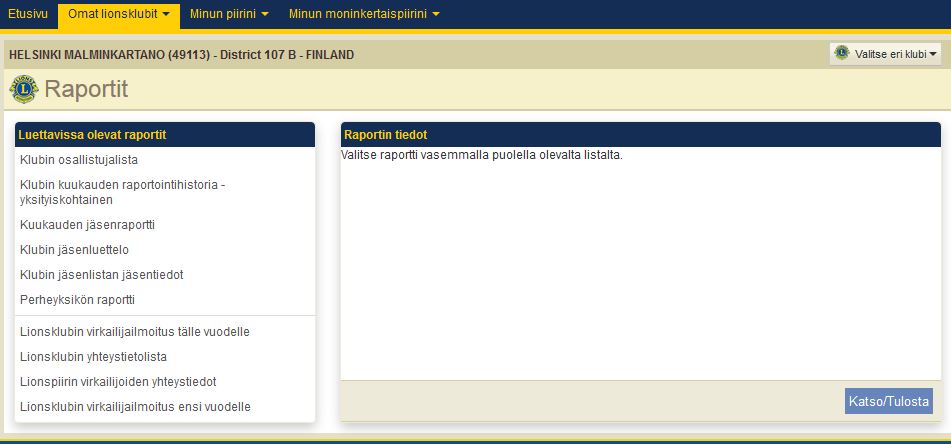 Raportit valikko:

Valitaan raportti vasemmasta laatikosta
13.4.2015
Sihteerikoulutus / KE & AR
23
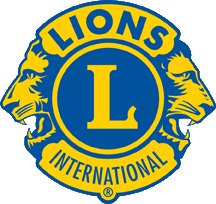 OMA LIONSKLUBI
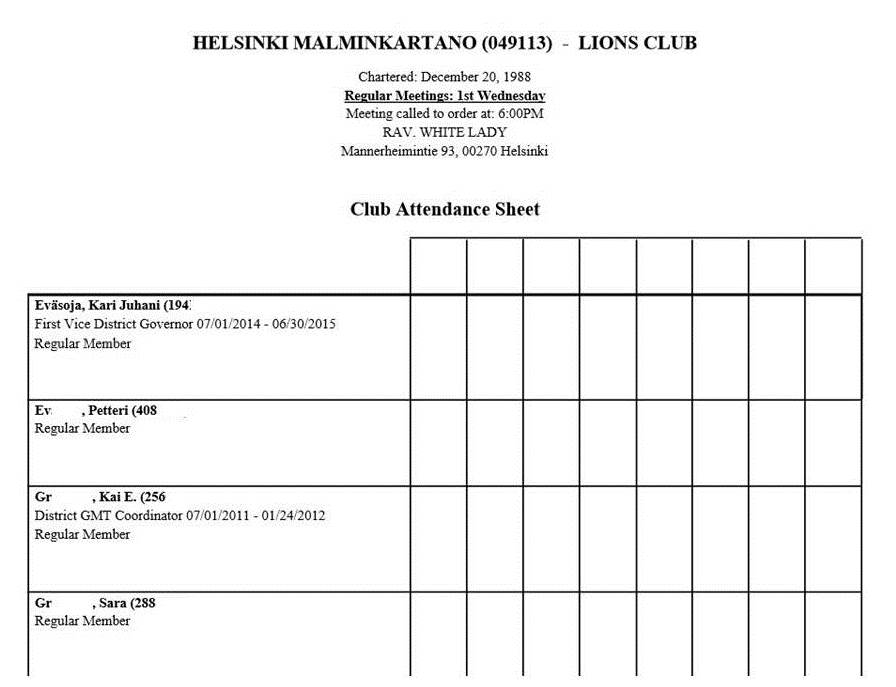 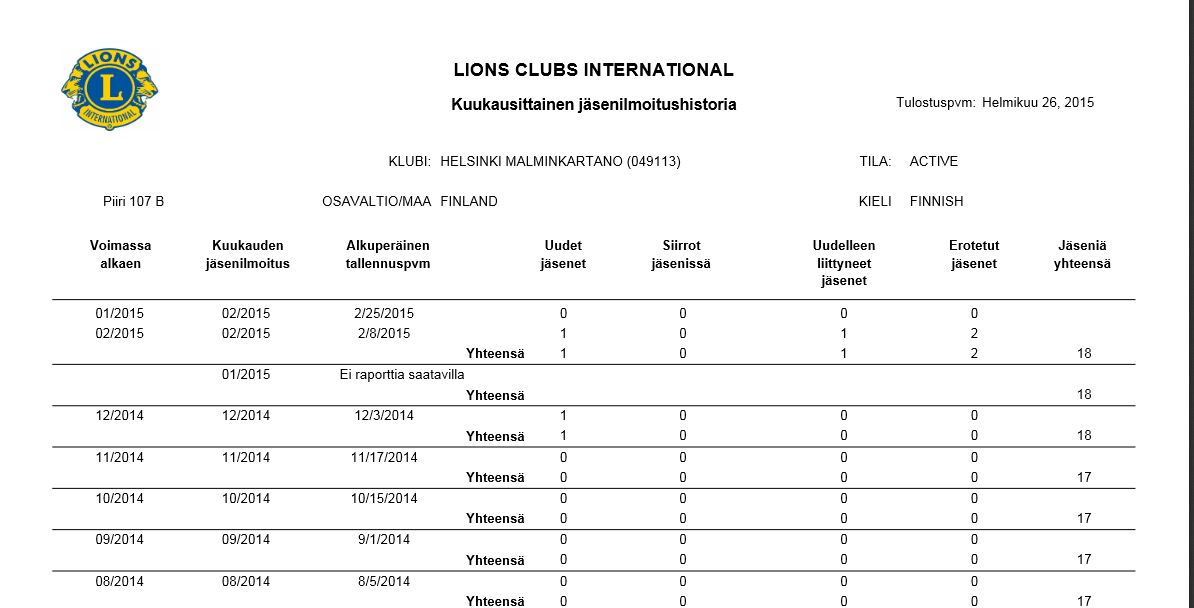 Raportit:

Klubin osallistujalista			Klubin kuukauden raportointi historia - 					Yksityiskohtainen
13.4.2015
Sihteerikoulutus / KE & AR
24
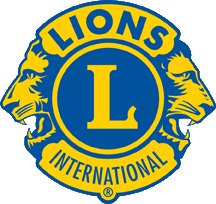 OMA LIONSKLUBI
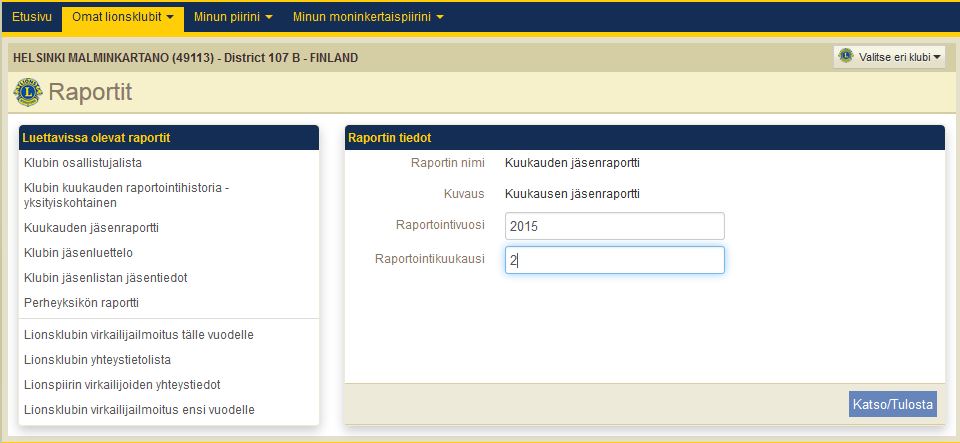 Raportit:

Kuukauden jäsenraportti

Annetaan haluttu kuukausi ja vuosi
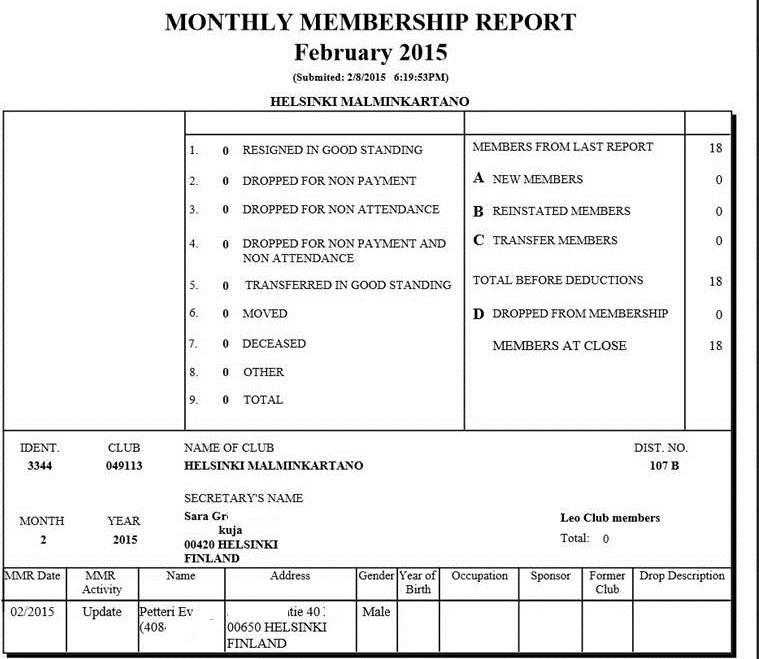 13.4.2015
Sihteerikoulutus / KE & AR
25
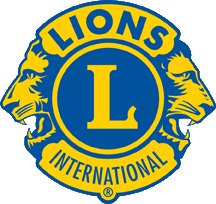 OMA LIONSKLUBI
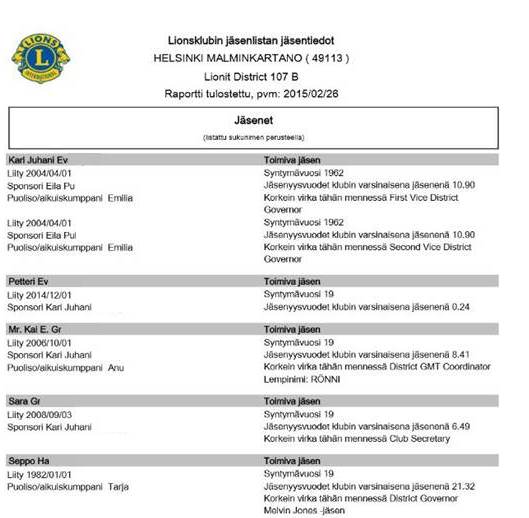 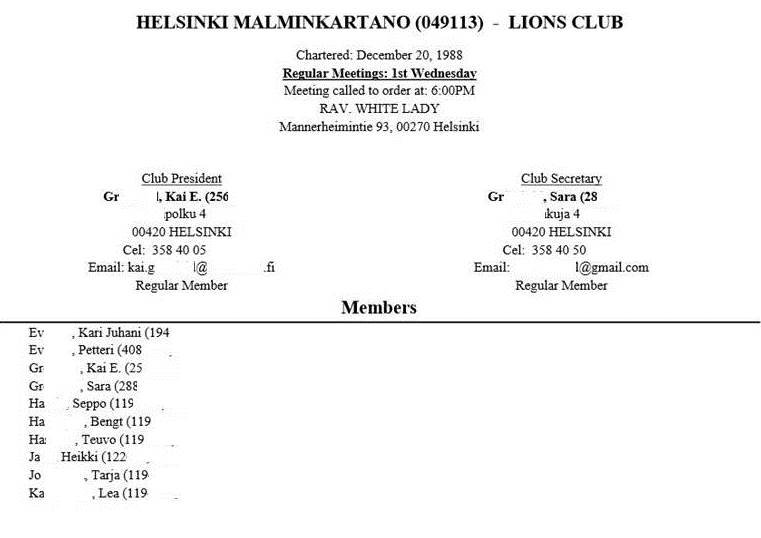 Raportit:

Klubin jäsenluettelo			       Klubin jäsenlistan jäsentiedot
13.4.2015
Sihteerikoulutus / KE & AR
26
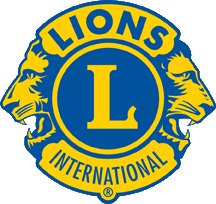 OMA LIONSKLUBI
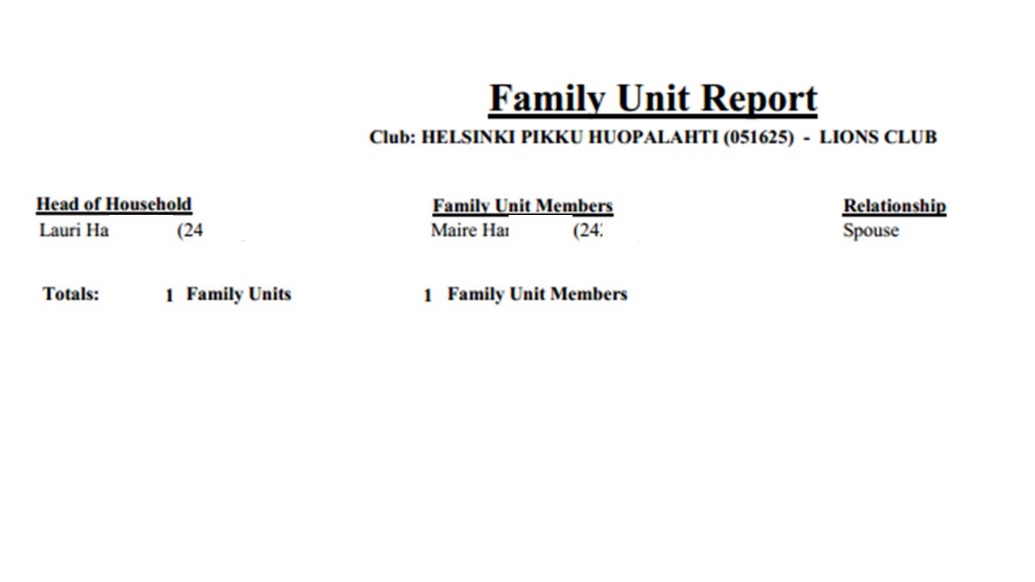 Raportit:

Perheyksikön raportti









Lionsklubin virkailijailmoitus tälle kaudelle
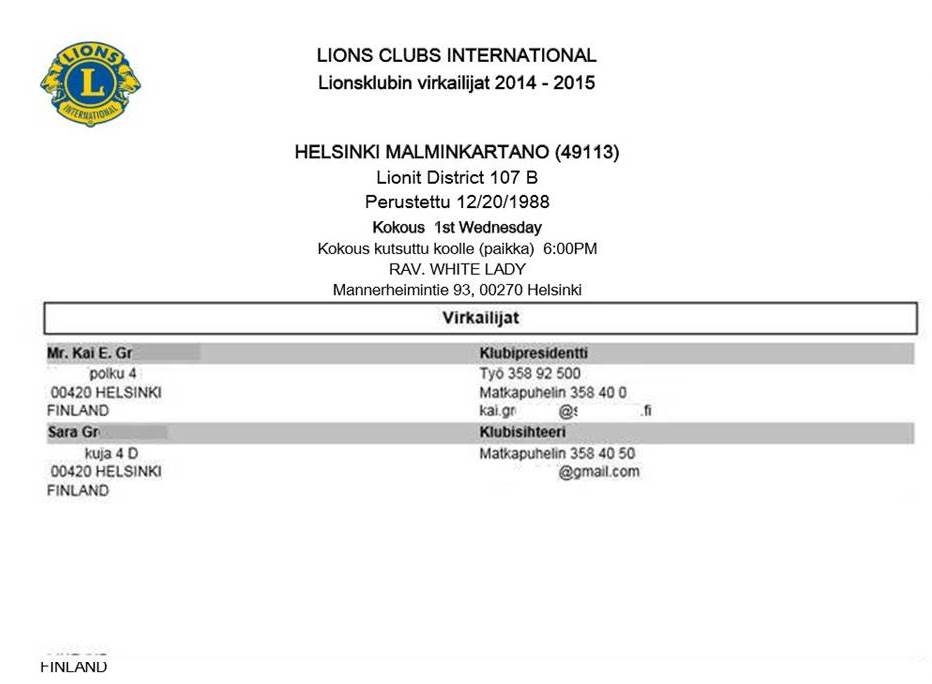 27
13.4.2015
Sihteerikoulutus / KE & AR
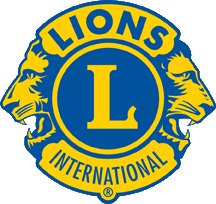 OMA LIONSKLUBI
Raportit:

Lionsklubin virkailijailmoitus ensi kaudelle









Lionsklubin yhteystietolista
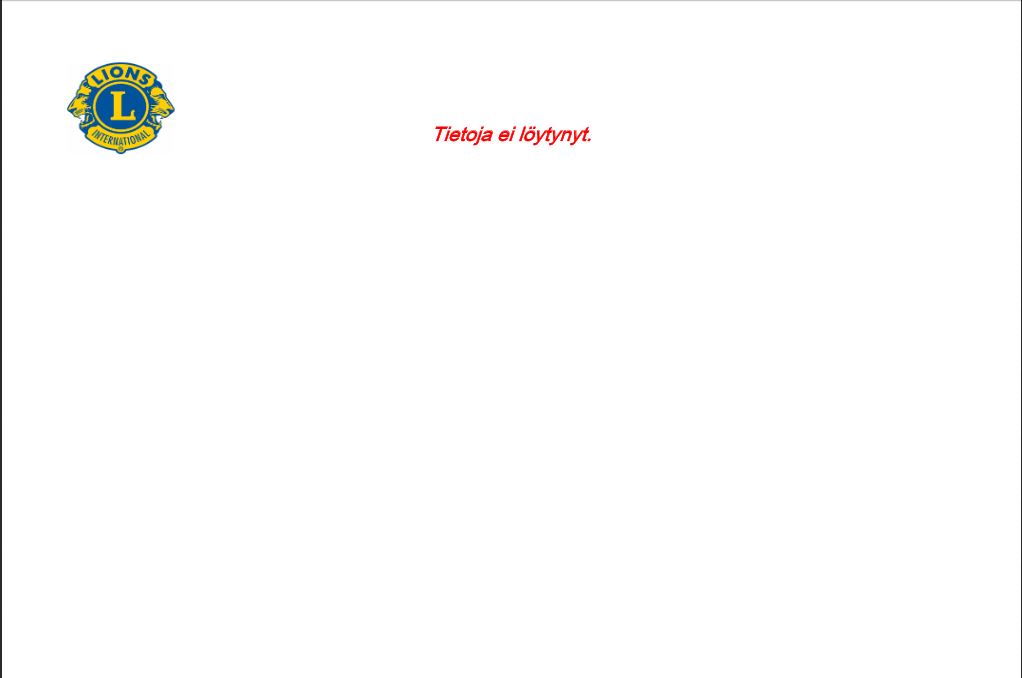 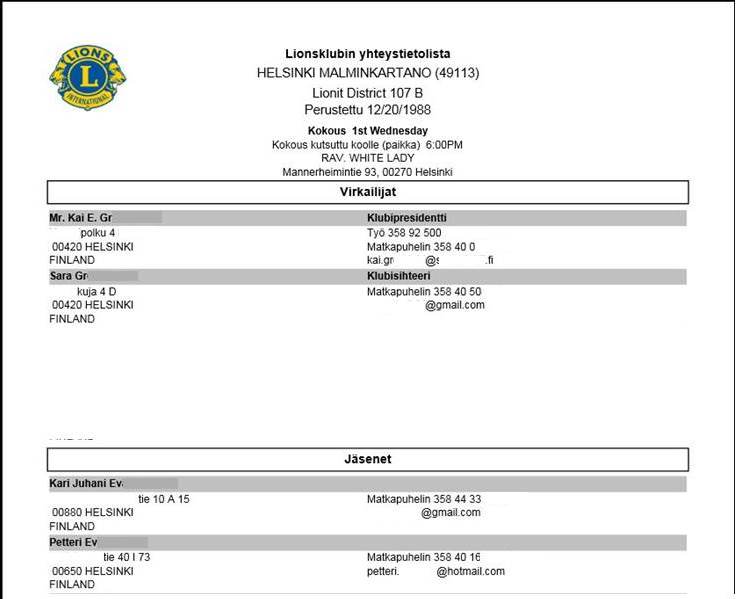 13.4.2015
Sihteerikoulutus / KE & AR
28
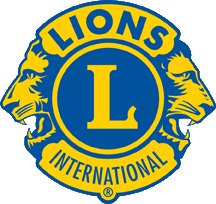 OMA LIONSKLUBI
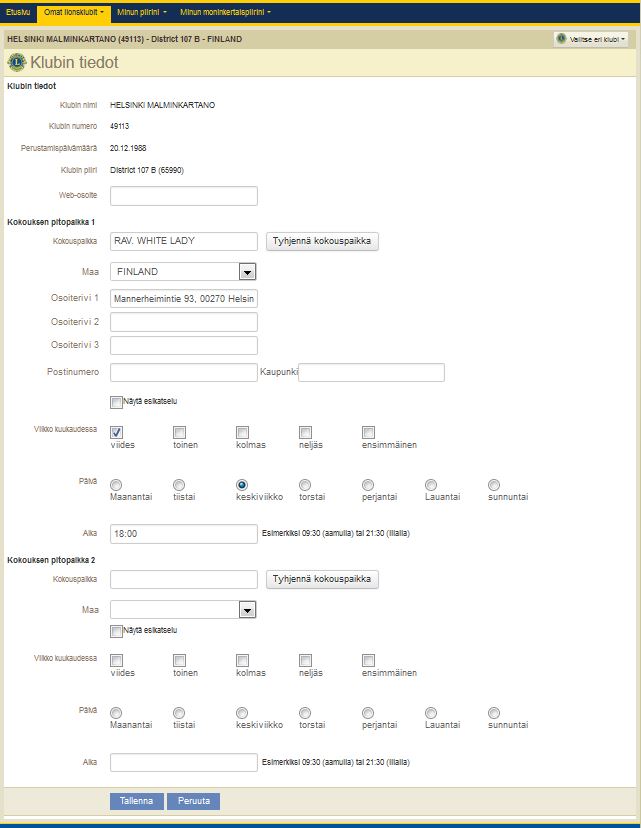 Oma Klubi – Klubin tiedot

Tässä osiossa tietoja klubista:

Nimi
Klubin kv.-numero
Perustamispäivämäärä
Klubin piiri  ja piirin kv-numero

Muutettavia tietoja klubista
Kokouspaikka
Maa
Kokouspaikan osoite, postinumero ja kaupunki
Kokousviikko (annetaan monesko vko/ kk)
Kokouksen päivä (minä viikonpäivänä kokous on)
Aika
Sekä samat tiedot uudestaan 2 kokouspaikka kohtiin tarvittaessa.
Lopuksi paina
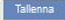 13.4.2015
Sihteerikoulutus / KE & AR
29
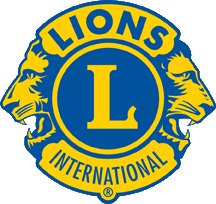 OMA LIONSKLUBI
Paikalliset nimikkeet

Toiminnolla voidaan lisätä klubin virkailijoiden nimikkeitä jos nimike puuttuu järjestelmästä.

Valitse Lisää paikallinen nimike

ja anna virkailijan arvo tämän jälkeen aukeavaan ikkunaan.

Lopuksi paina
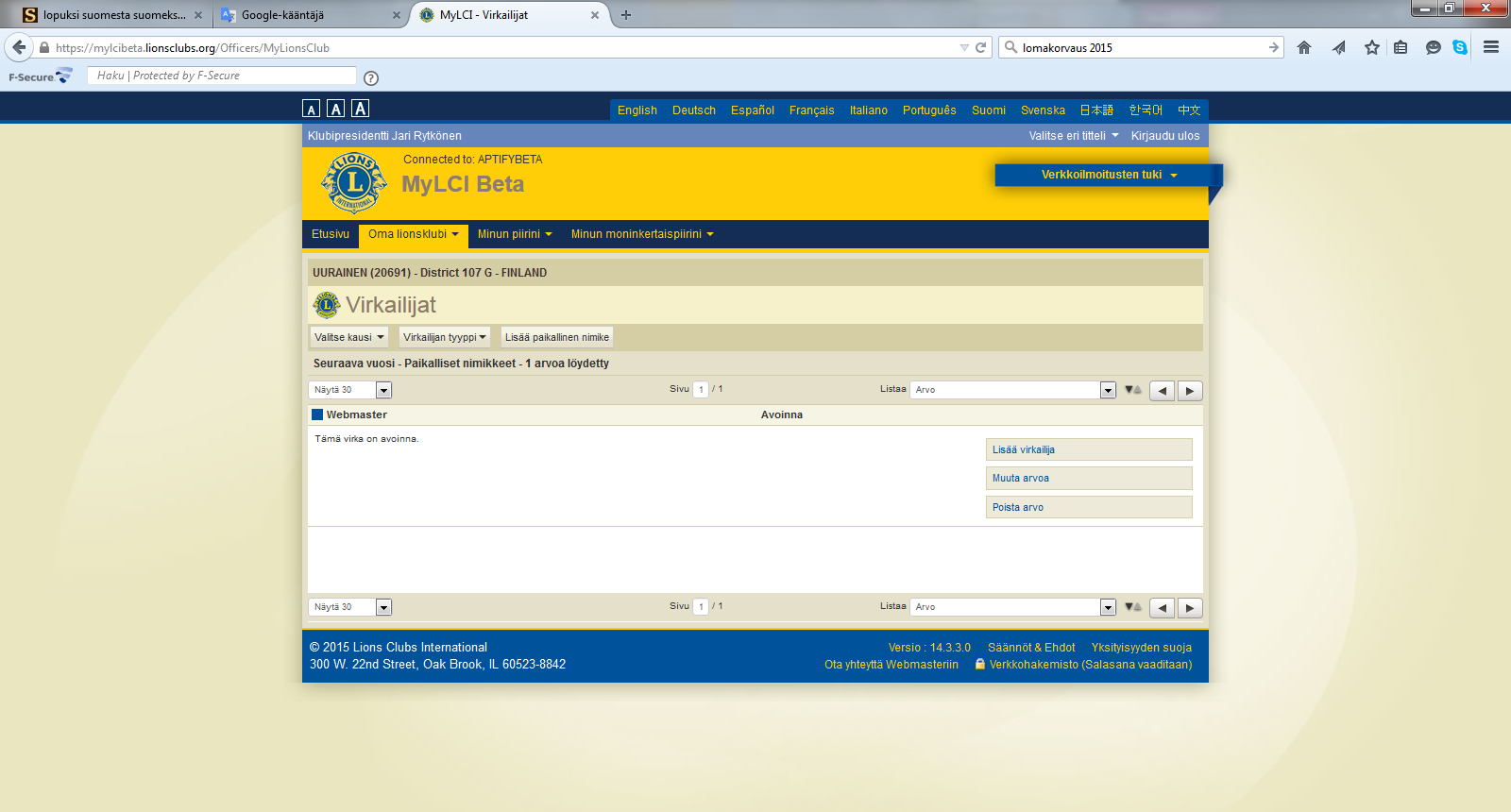 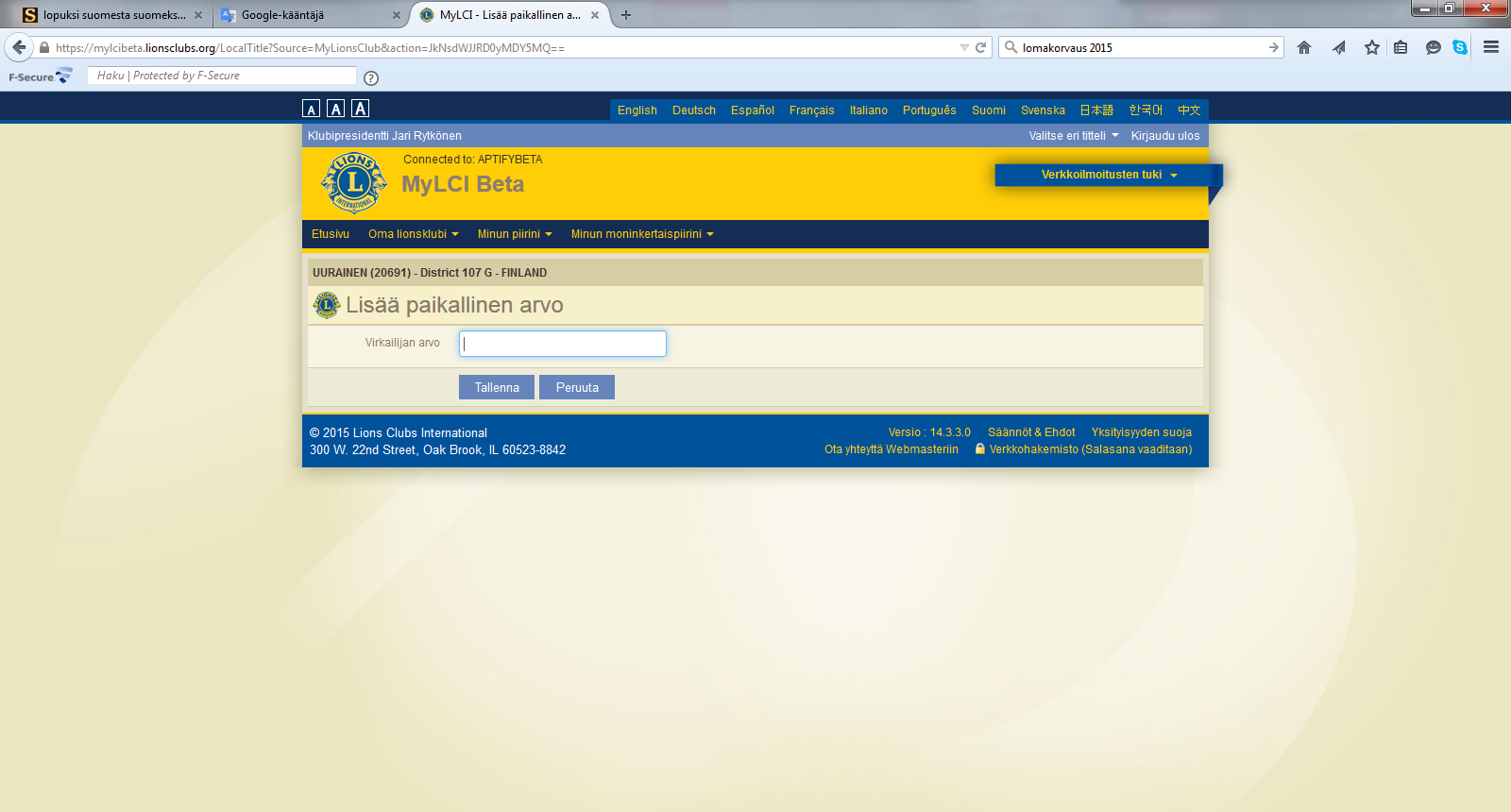 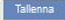 13.4.2015
Sihteerikoulutus / KE & AR
30
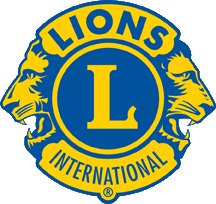 OMA LIONSKLUBI
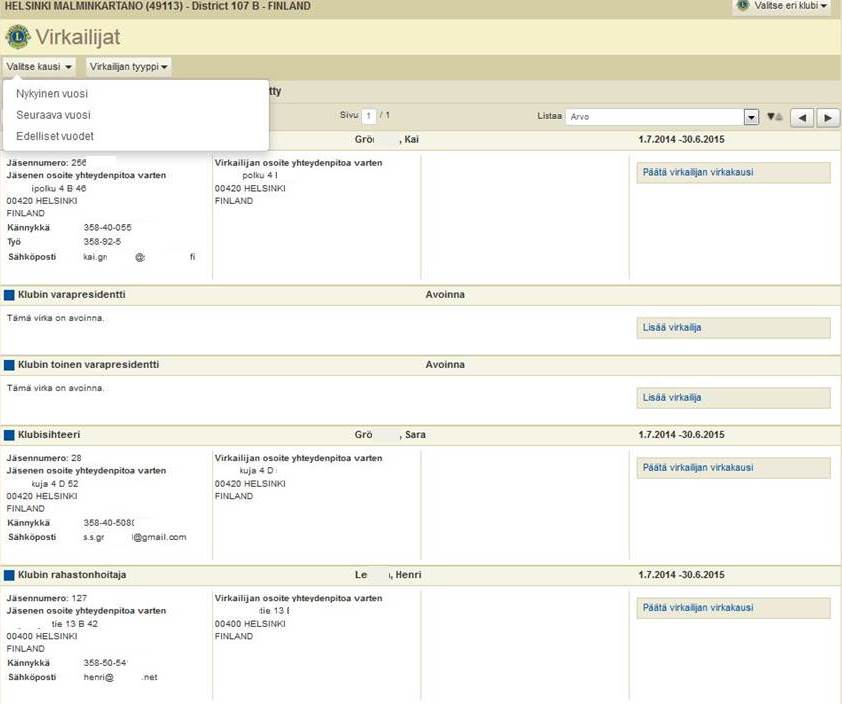 Virkailijat:

Virkailijat osiossa kauden virkailijoiden tiedot, virkailijan kauden päättäminen  
ja virkailijan lisääminen
(ks. seuraava sivu). 

Kauden vaihtuessa valitaan
                        ja lisätään tulevan kauden virkailijat.

Edelliset vuodet kohdasta
                 pääsee tarkastelemaan klubin aikaisempien kausien virkailijoita.

Virkailijan tyyppi kohdasta pääset valitsemaan klubivirkailijan ja paikallisen nimikkeen välillä.
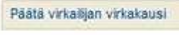 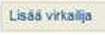 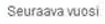 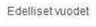 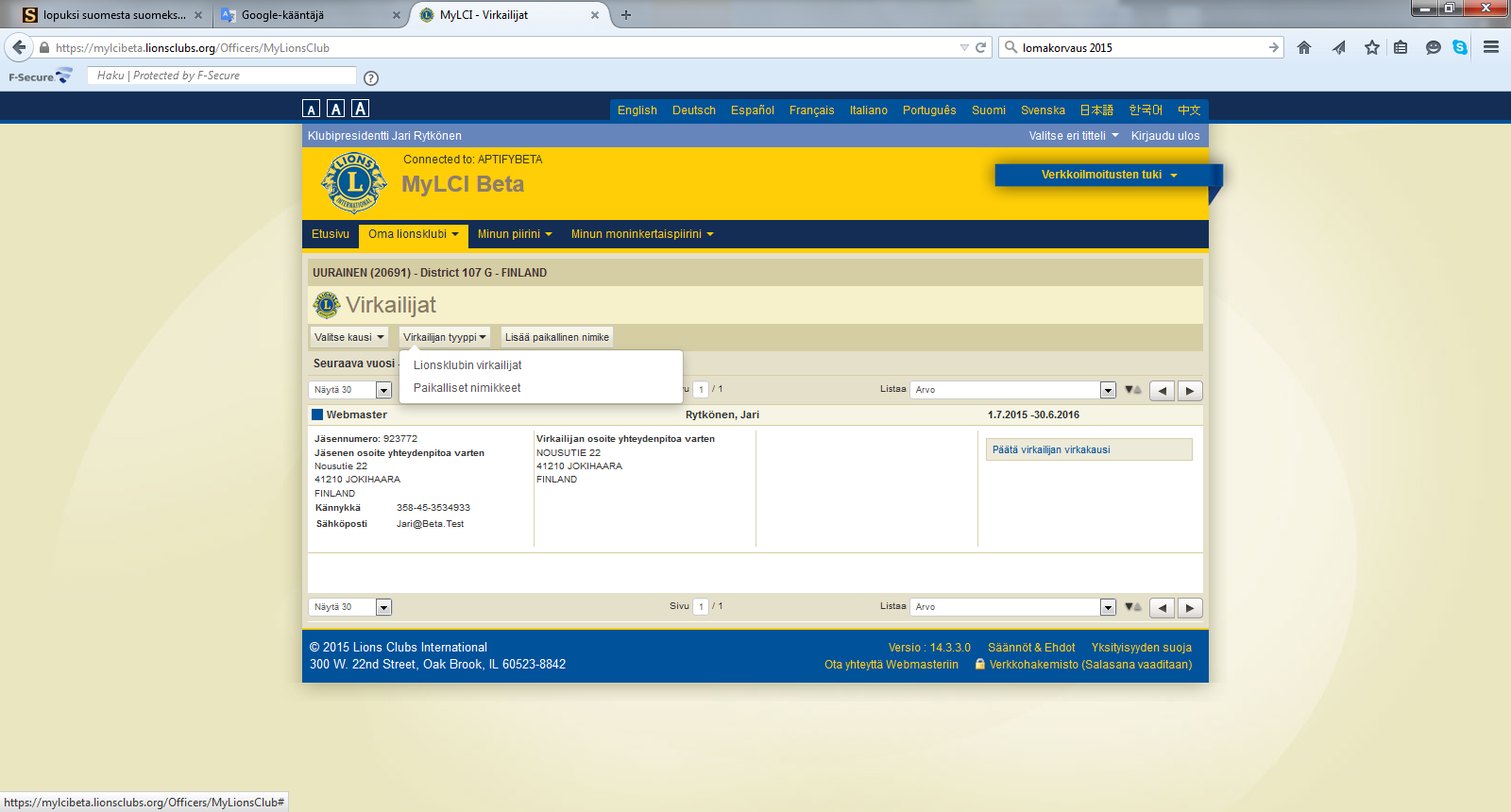 13.4.2015
Sihteerikoulutus / KE & AR
31
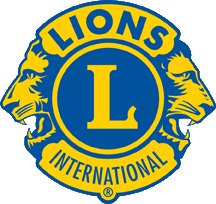 OMA LIONSKLUBI
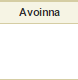 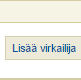 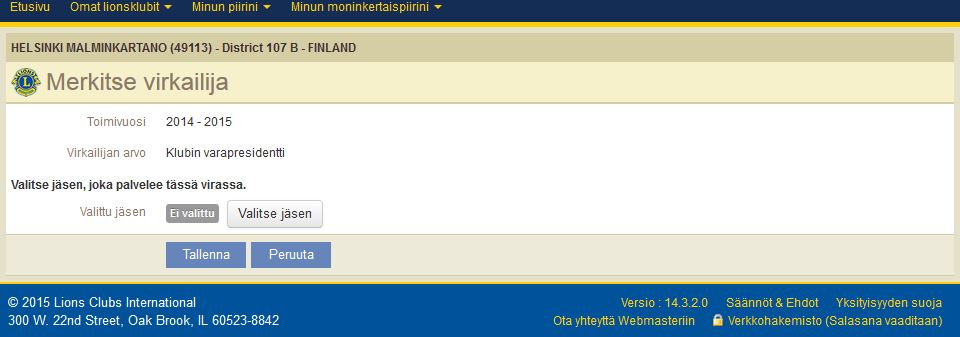 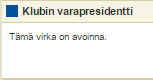 Virkailijan lisääminen:

Valitaan oikea kausi ja painetaan avoimen virkailijan kohdalta             . Avautuvassa 
Ikkunassa paina             . 

Avautuu ikkuna josta jäsenen kohtaa napauttamalla virkailija valitaan.

Jatkuu seuraavalla sivulla
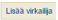 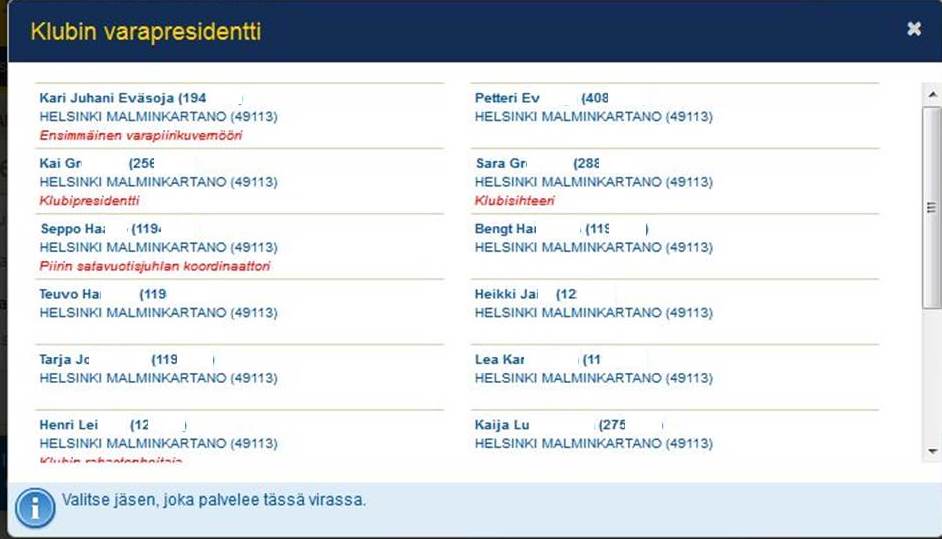 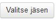 13.4.2015
Sihteerikoulutus / KE & AR
32
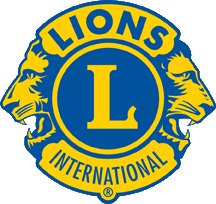 OMA LIONSKLUBI
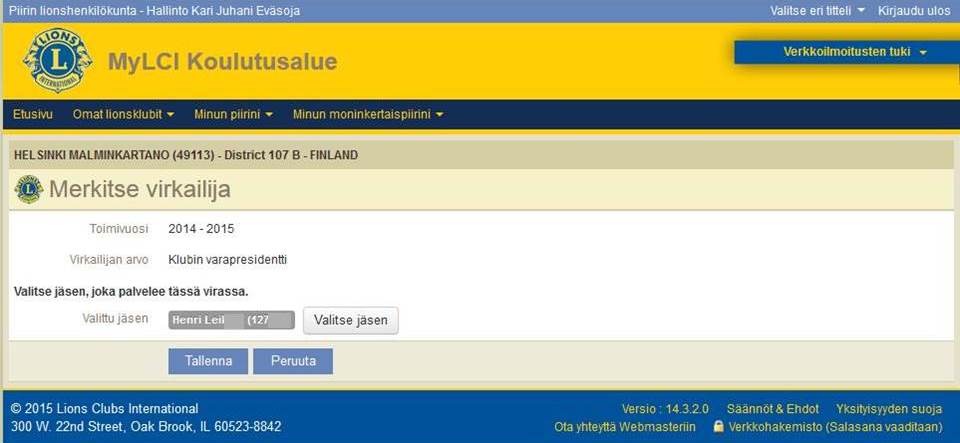 Virkailijan lisääminen:

Jatkuu edelliseltä sivulta

Tarkastetaan avautuneesta ikkunasta, että on valittu oikea jäsen. 
Vahvistetaan valinta painamalla


Lopuksi avautuu vahvistusikkuna
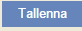 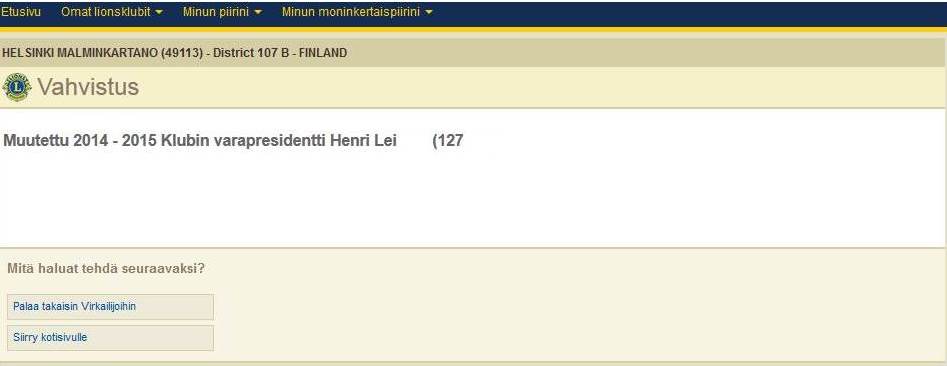 13.4.2015
Sihteerikoulutus / KE & AR
33
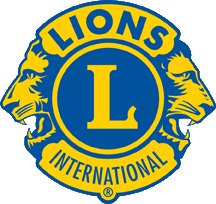 OMA LIONSKLUBI
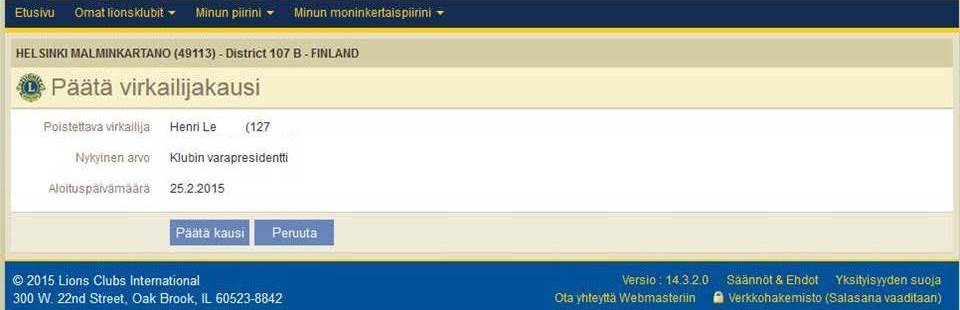 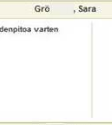 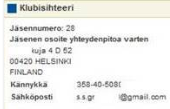 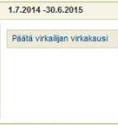 Virkailijan kauden päättäminen:

Valitaan virkailijan kohdalta             . Avautuvassa Ikkunassa tarkasta tiedot ja  paina               painiketta. 

Avautuu vahvistusikkuna.
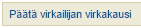 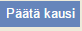 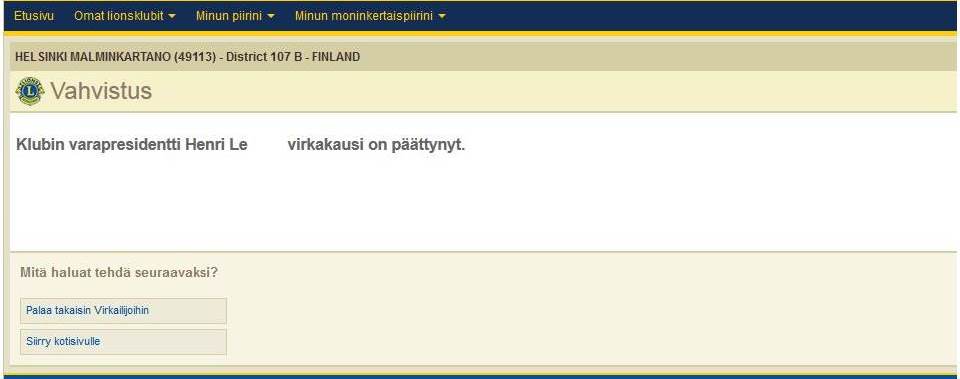 13.4.2015
Sihteerikoulutus / KE & AR
34
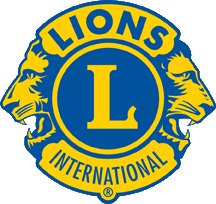 OMA LIONSKLUBI
Lisää seuraavan kauden virkailijat:

Valitse Omat lionsklubit  Virkailijat
Seuraavan kauden virkailijoiden lisäämisessä valitaan 

Virkailijat lisätään kuten edellä.
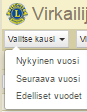 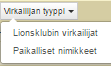 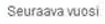 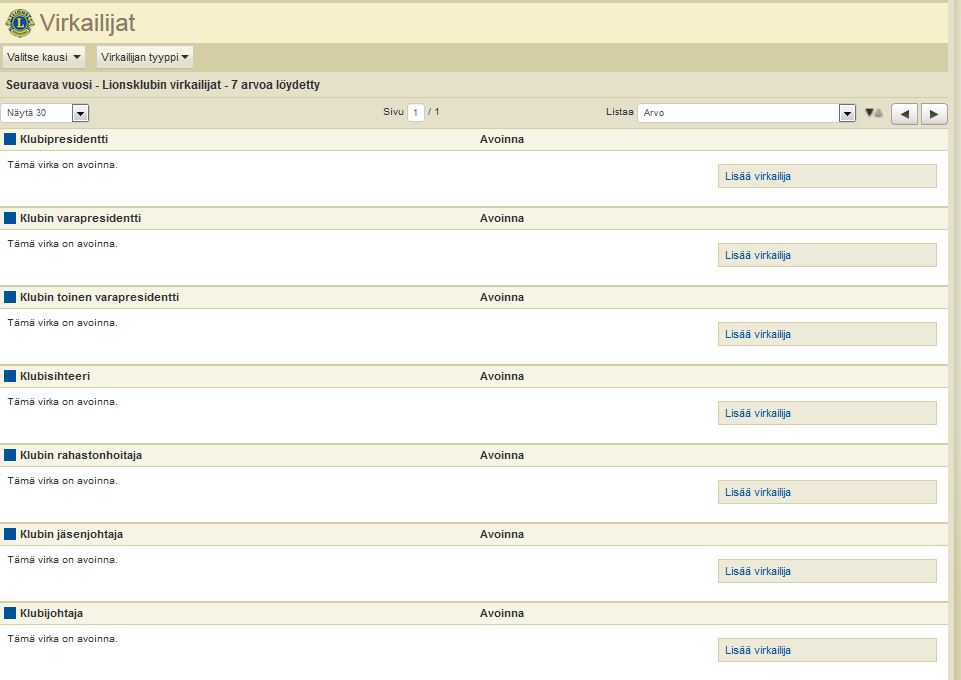 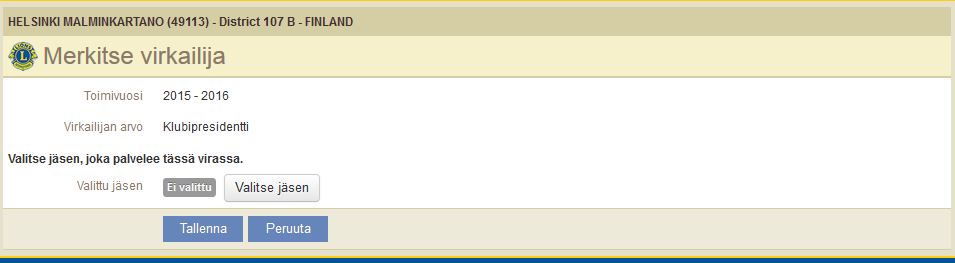 Virkailijan tyyppi kohdasta pääset valitsemaan klubivirkailijan ja paikallisen nimikkeen välillä.
13.4.2015
Sihteerikoulutus / KE & AR
35
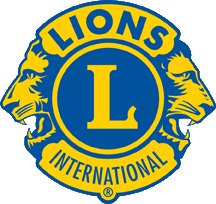 OMA LIONSKLUBI
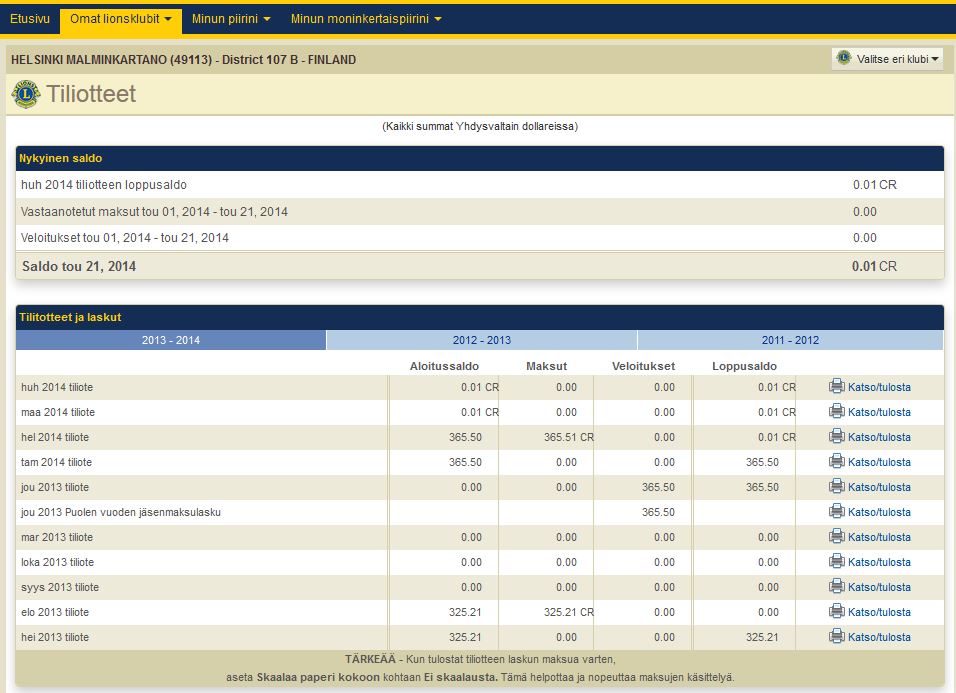 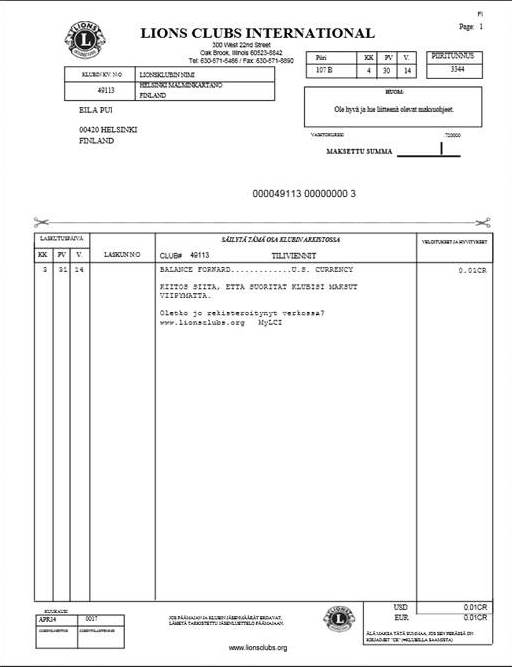 CR  =
Klubisi on maksanut liikaa.
Huom!Suoritettaessa maksu SEPA maksuna,
Varmista, että euromäärä on
Tiliotteet:
Yläreunassa näkyy nykytilanne

Tiliotteelta voi katsoa maksutiedot. Valitaan kuukausi ja painetaan 
Avautuu tiliote
on laskettu maksukuukauden lionien vaihtokurssilla
http://www.lionsclubs.org/FI/member-center/resources/finance/resources-contact-rates.php
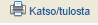 13.4.2015
Sihteerikoulutus / KE & AR
36
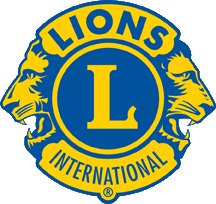 OMA LIONSKLUBI
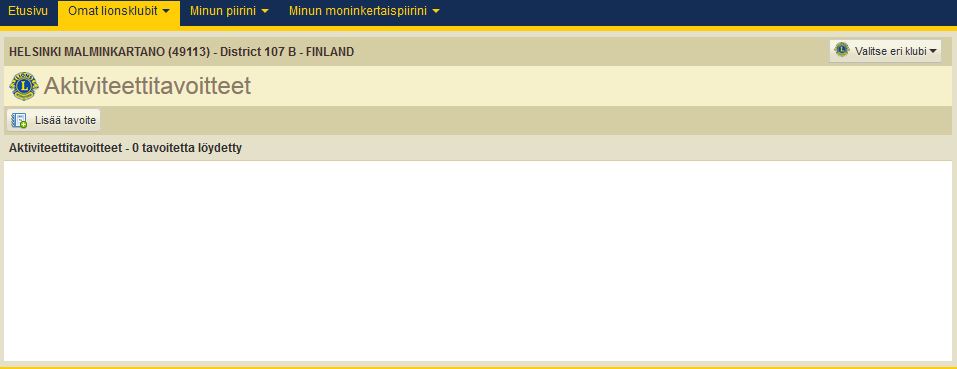 Aktiviteetti tavoitteet 1:

Aktiviteettitavoite lisätään painamalla
             kohtaa.

Täytetään tiedot avautuvaan ikkunaan 
Ohjelma-alue
Aktiviteetin tyyppi

Edistymisen mittarit vaihtelevat aktiviteetin mukaan. Niitä ovat esim. 
lion-tuntien määrä, hankitut varat, lahjoitetut varat, palveltujen määrä yms.

Lopuksi paina 

Aukeaa vahvistusikkuna
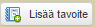 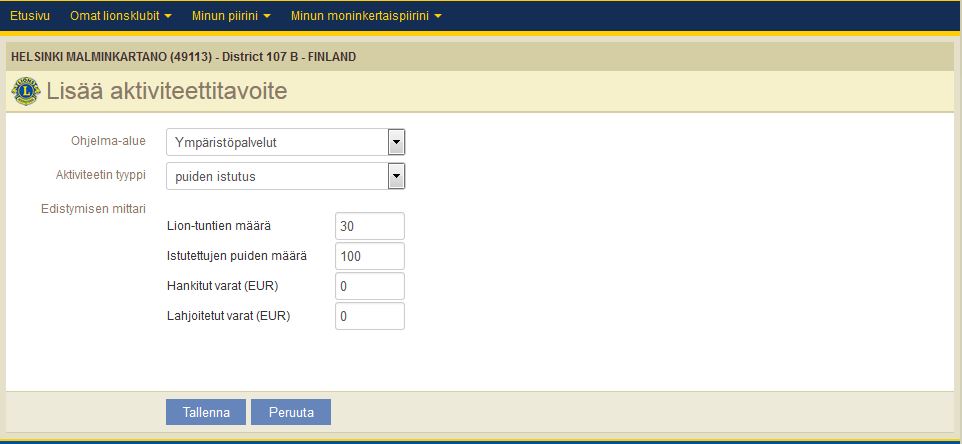 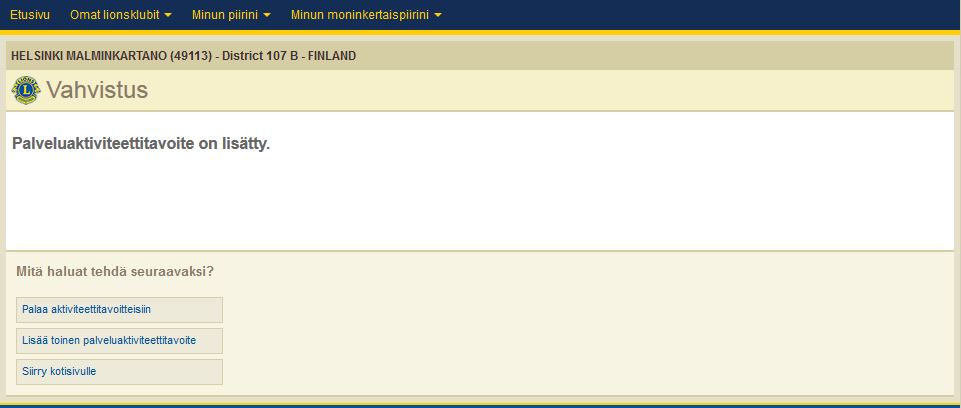 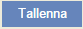 13.4.2015
Sihteerikoulutus / KE & AR
37
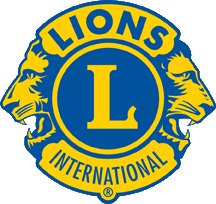 OMA LIONSKLUBI
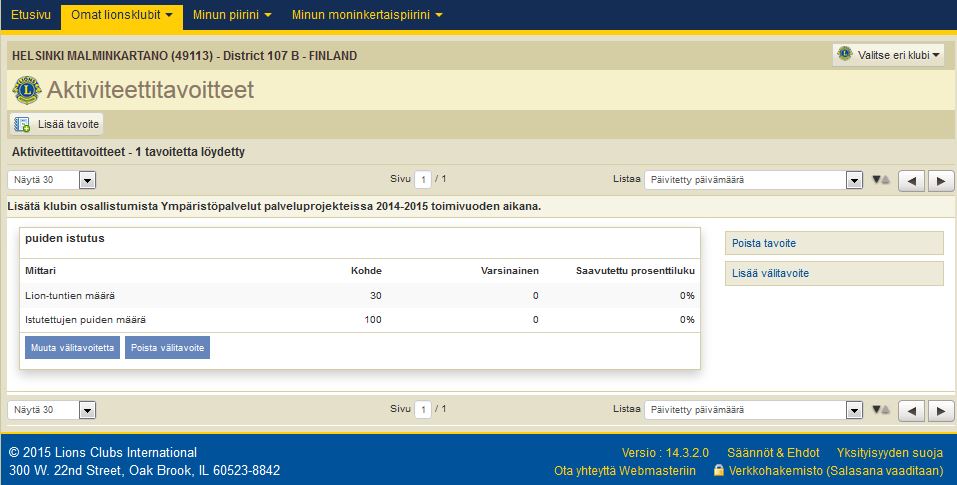 Aktiviteetti tavoitteet 2:

Aktiviteettitavoite voidaan poistaa,
tai sille voi luoda välitavoitteen    

välitavoitetta voi muokata

välitavoitteen voi poistaa
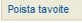 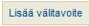 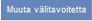 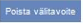 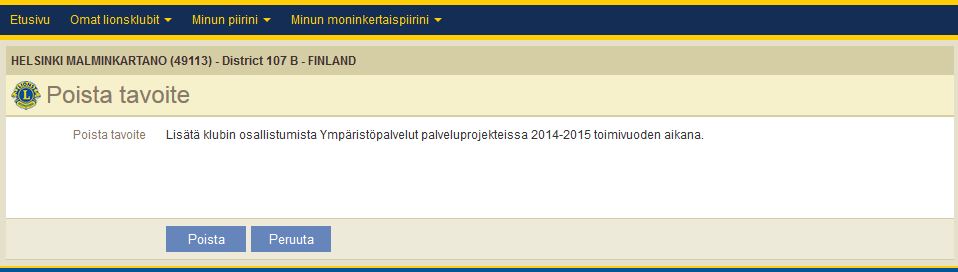 Lopuksi tulee vahvistus
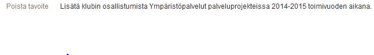 13.4.2015
Sihteerikoulutus / KE & AR
38
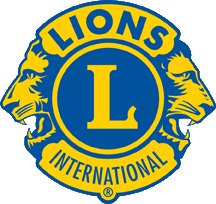 OMA LIONSKLUBI
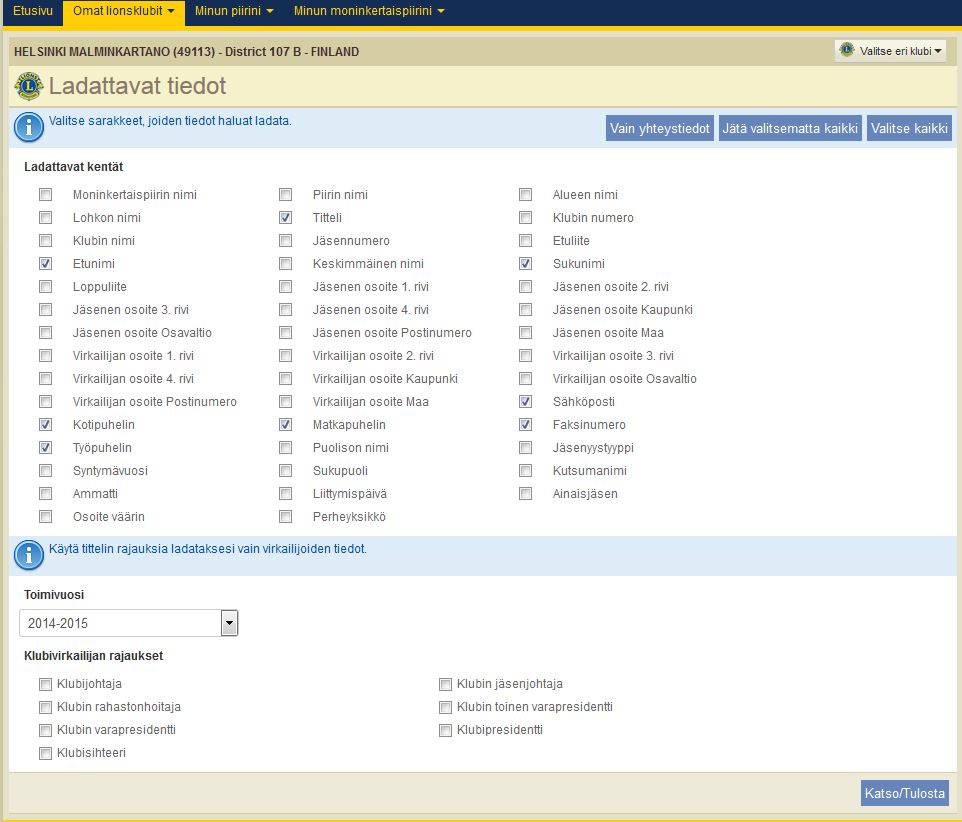 Ladattavat tiedot:

Tämä tuottaa csv-tiedoston valintojen mukaan.
13.4.2015
Sihteerikoulutus / KE & AR
39
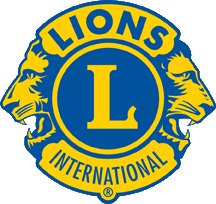 OMA LIONSKLUBI
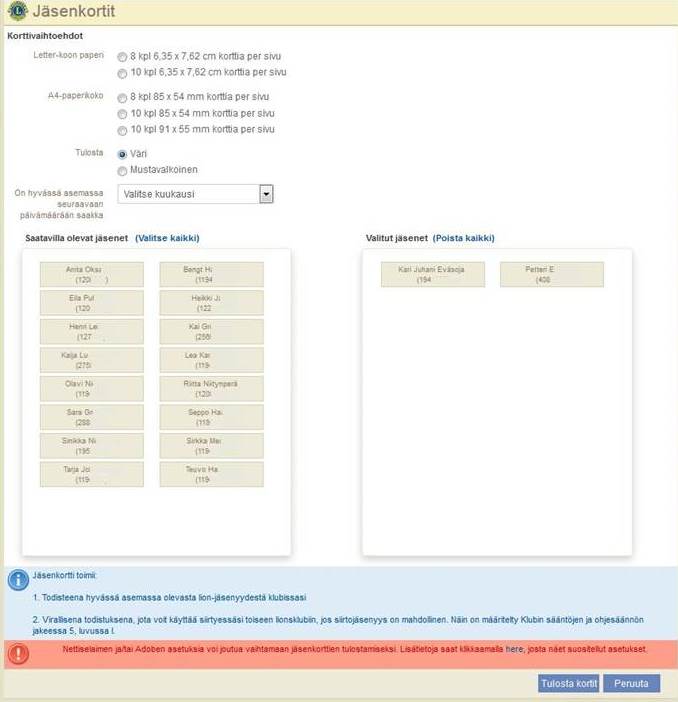 Jäsenkortit:

Valittujen jäsenien jäsenkortit voi tulostaa. Jäsenkortilla voi osoittaa olevansa ”hyvässä asemassa” oleva jäsen (esim. siirtojäseneksi toiseen klubiin).
13.4.2015
Sihteerikoulutus / KE & AR
40
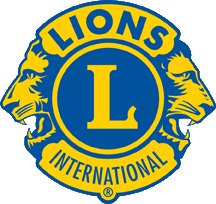 AKTIVITEETIN LISÄÄMINEN
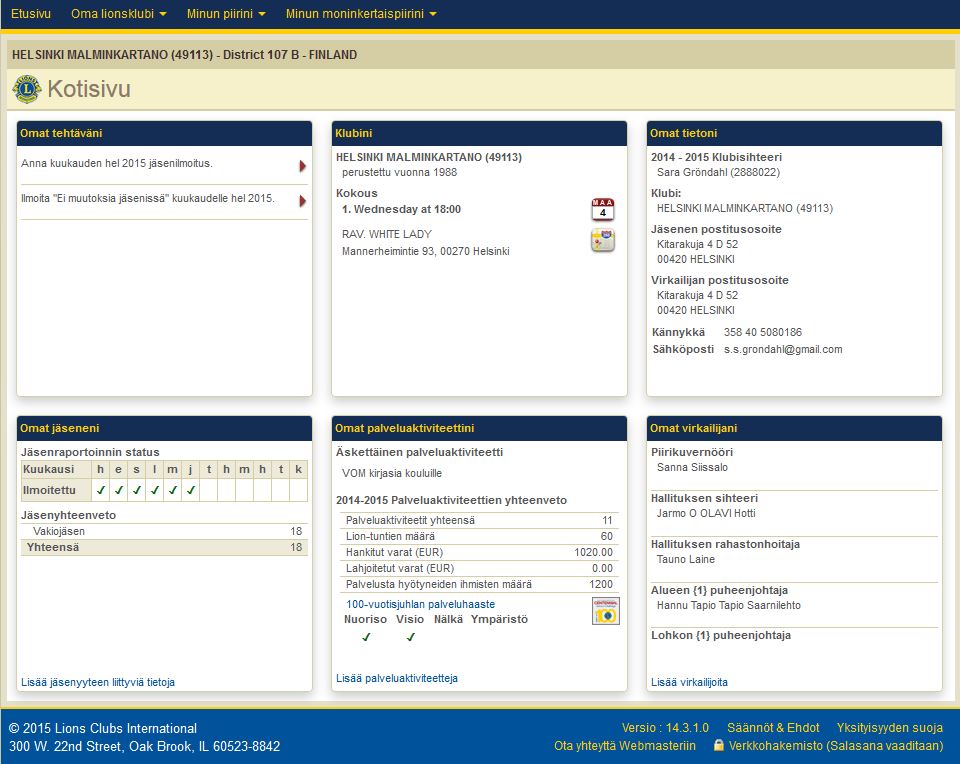 Valitse kohdasta:
Omat palveluaktiviteettini


Lisää Palveluaktiviteetteja
13.4.2015
Sihteerikoulutus / KE & AR
41
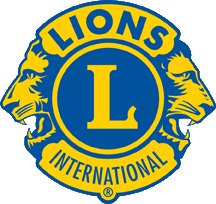 AKTIVITEETIN LISÄÄMINEN 2
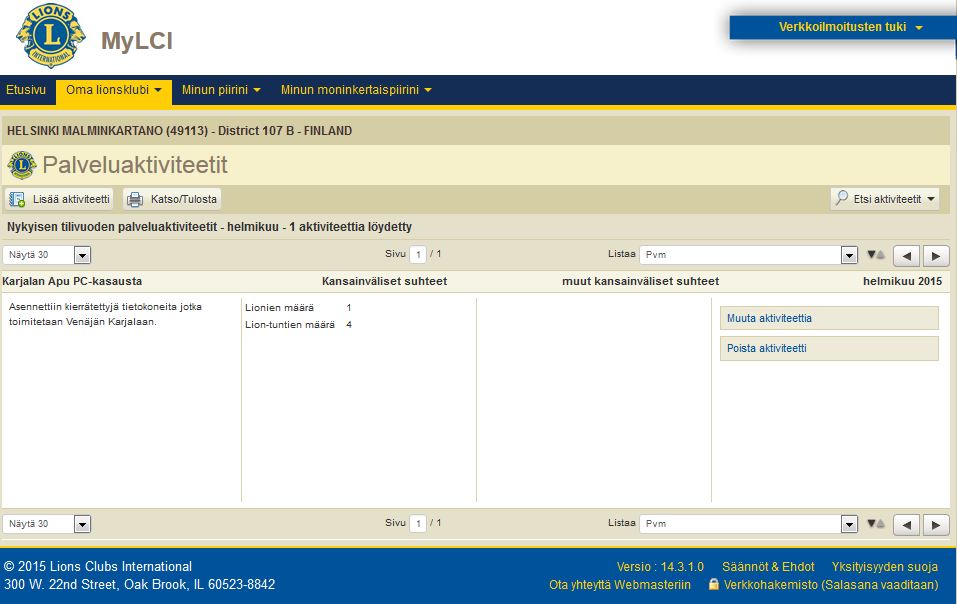 Palveluaktiviteetit sivu

Aloitusnäkymässä näet
Viimeksi lisätyn aktiviteetin

Aktiviteettien katselu 
Valitse 
Avautuu raportti (kts. alla)
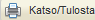 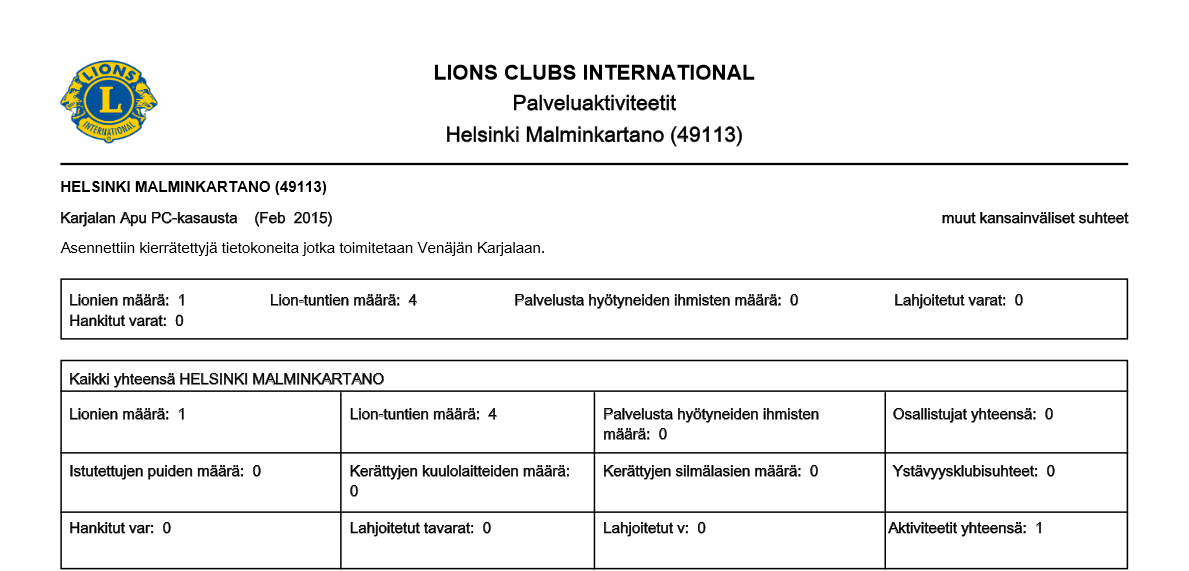 Aktiviteettien lisääminen
Valitse
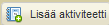 13.4.2015
Sihteerikoulutus / KE & AR
42
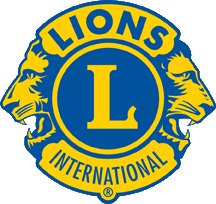 AKTIVITEETIN LISÄÄMINEN 3
Täytetään kohdat
Nimi
Kuvaus

Valitaan oikea vaihtoehto
Kuukausi
Minkälainen aktiviteetti?
Jaetaanko tarina??

Aktiviteetin tyyppi valitaan valintaikkunasta paina 
Ks. Seuraava sivu vaihtoehdot!

Kun kaikki kohdat valmiina: Paina
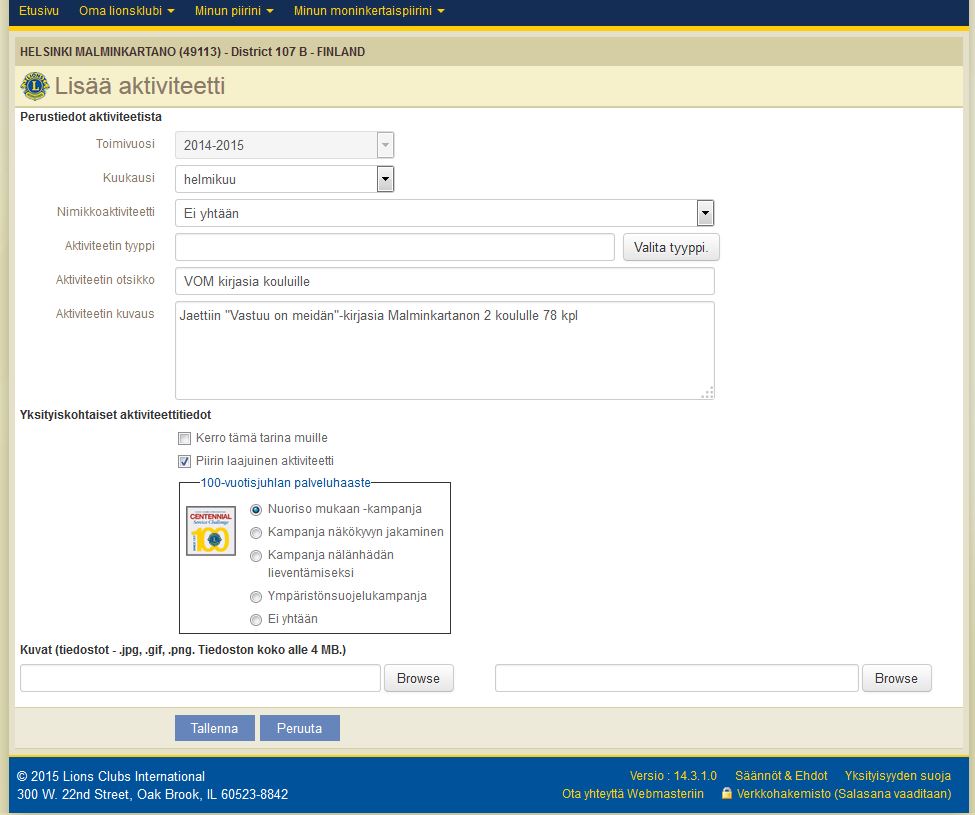 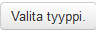 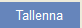 13.4.2015
Sihteerikoulutus / KE & AR
43
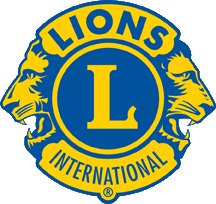 AKTIVITEETIN LISÄÄMINEN 4     Valitse tyyppi
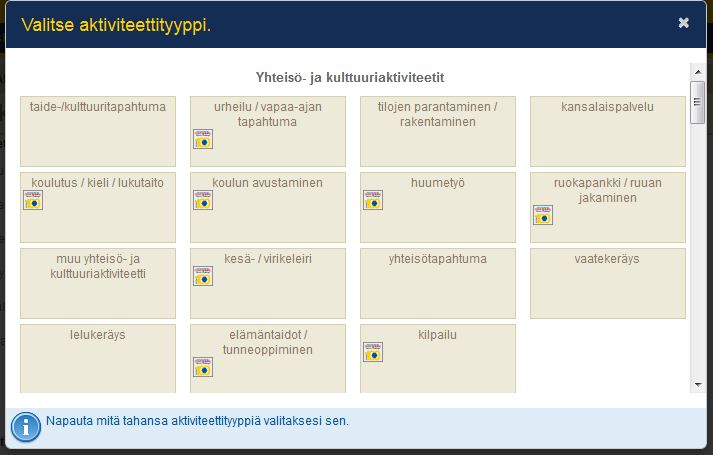 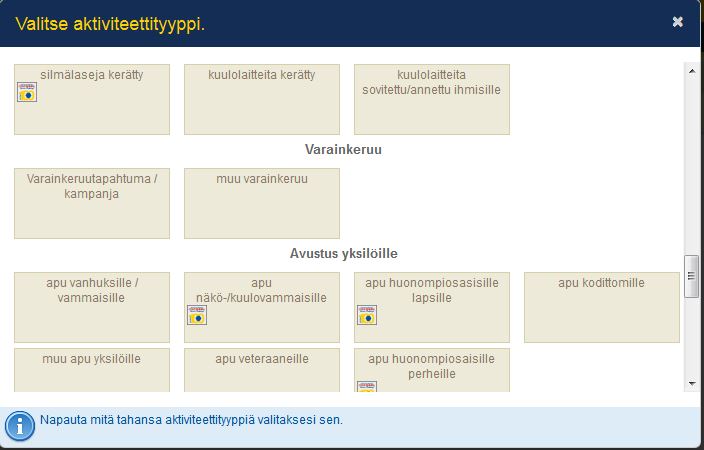 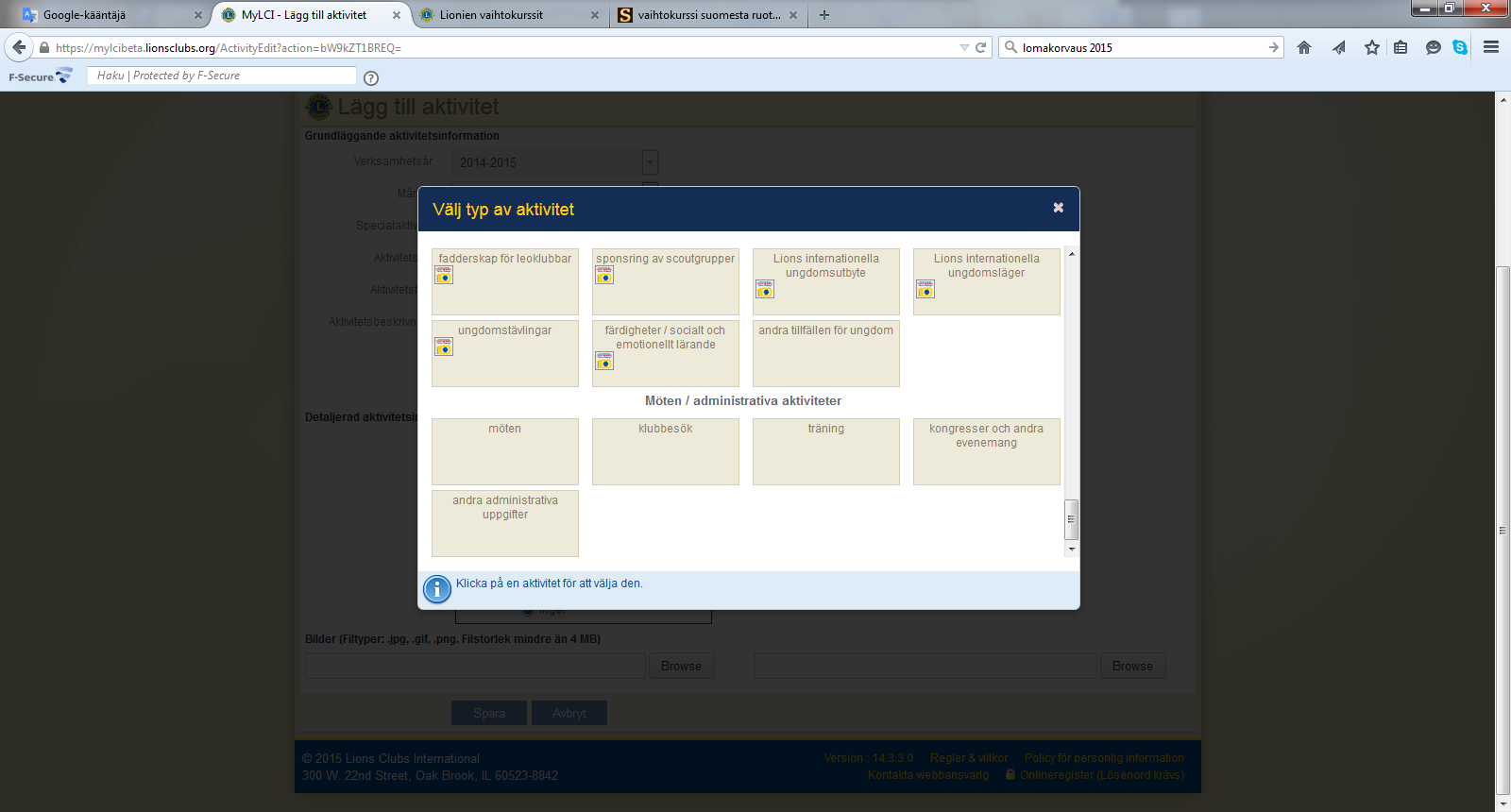 Tämä merkki aktiviteetin kohdalla tarkoittaa, että ko. aktiviteetti on LCI 100 akviteetti
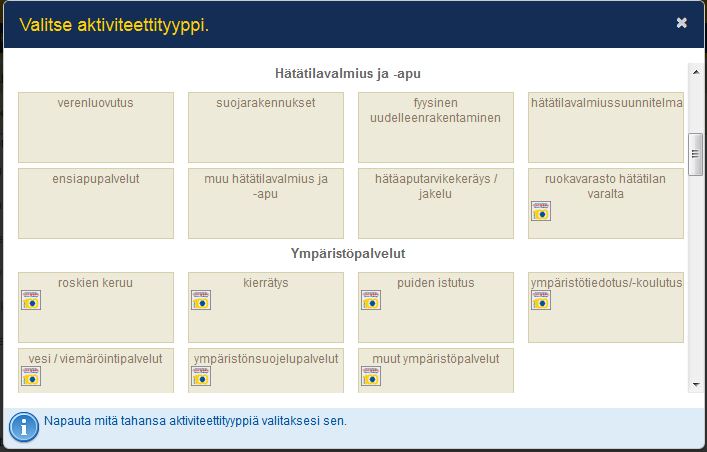 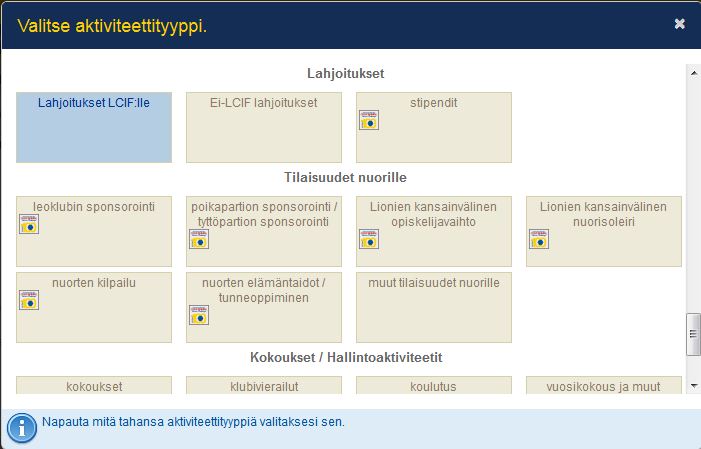 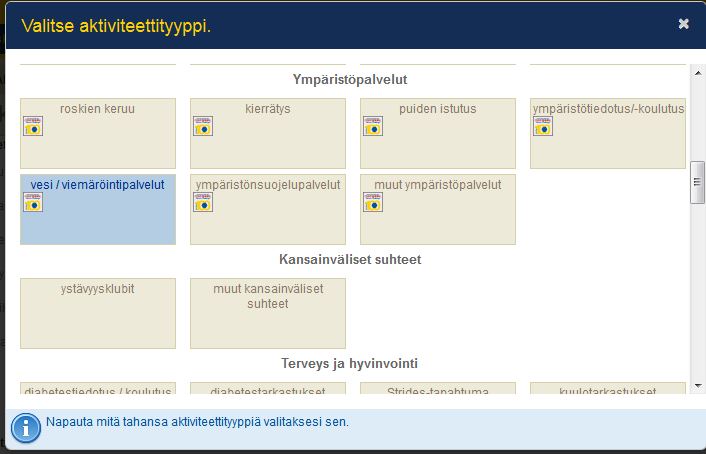 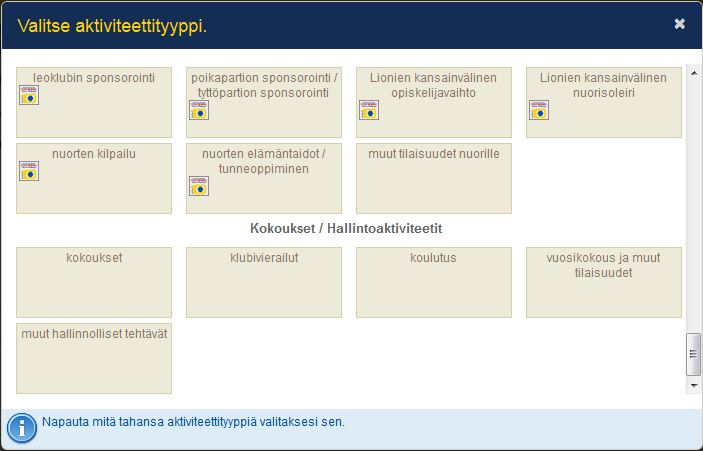 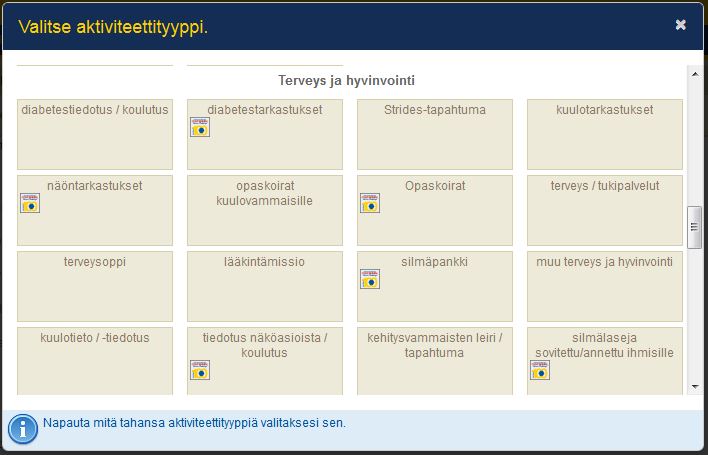 Valitaan vaihtoehdoista aktiviteetin oikea tyyppi!
13.4.2015
Sihteerikoulutus / KE & AR
44
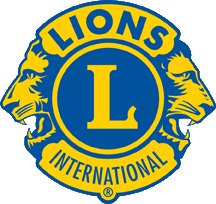 AKTIVITEETIN LISÄÄMINEN 5
Talletuksen tulee vahvistusnäkymä ja aktiviteetti on lisätty 
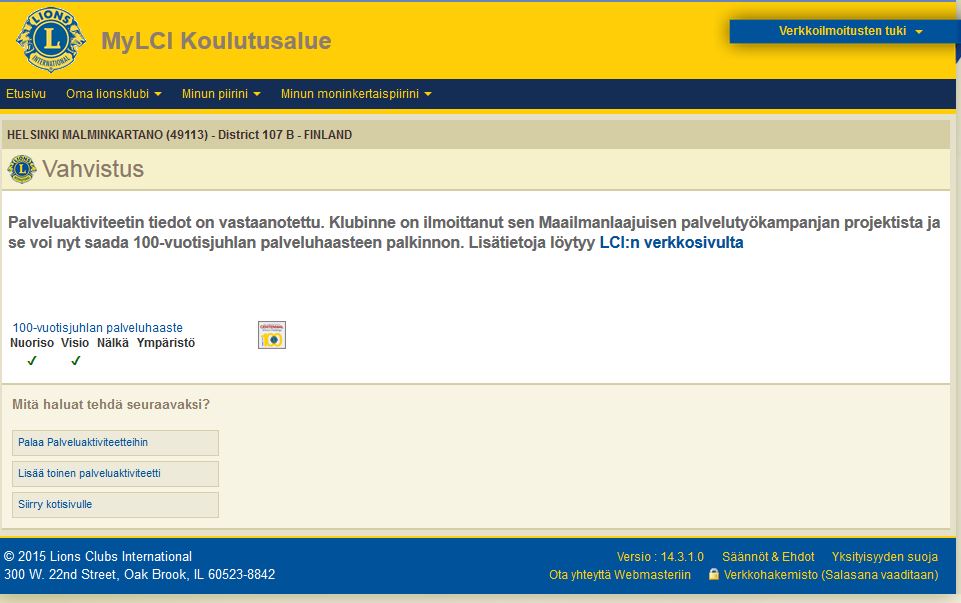 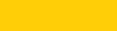 13.4.2015
Sihteerikoulutus / KE & AR
45
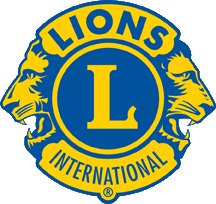 ERITYISAKTIVITEETIN LISÄÄMINEN 1
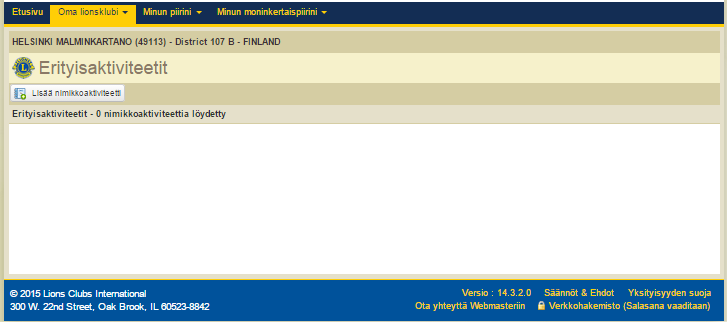 13.4.2015
Sihteerikoulutus / KE & AR
46
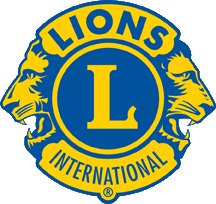 ERITYISAKTIVITEETIN LISÄÄMINEN 2
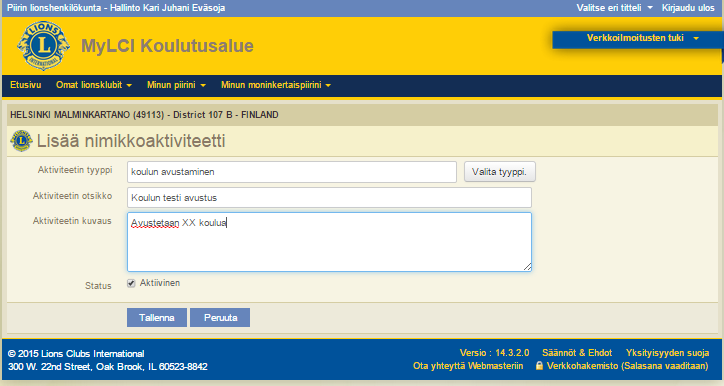 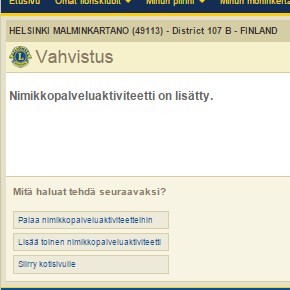 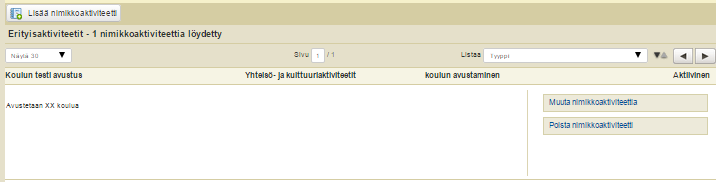 Sihteerikoulutus / KE & AR
13.4.2015
47
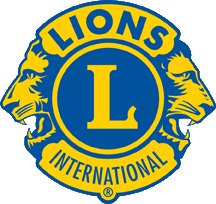 MINUN PIIRINI
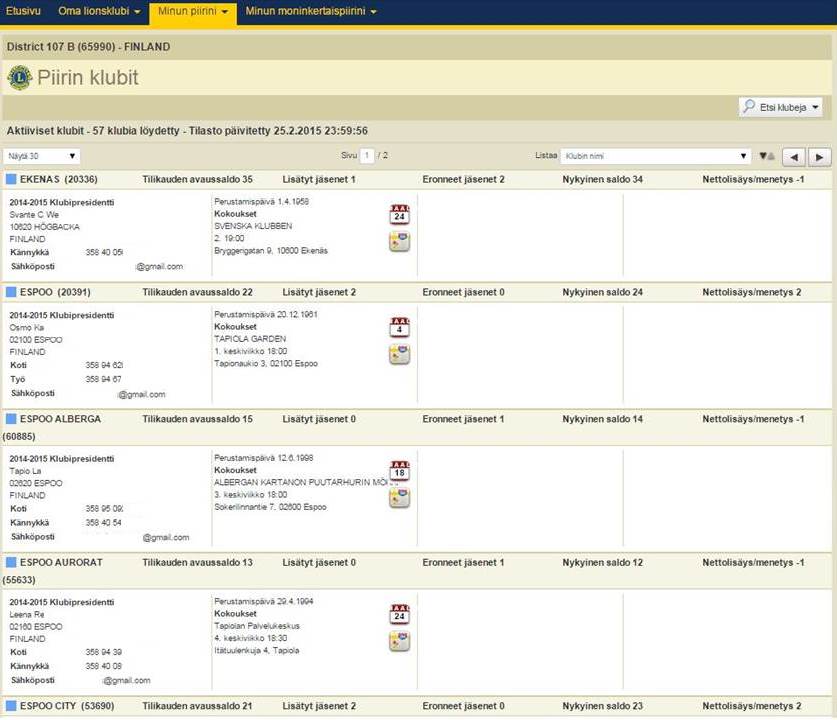 Minun piirini - Piirin klubit:

Täältä löytyvät piirin klubien yhteystiedot.
13.4.2015
Sihteerikoulutus / KE & AR
48
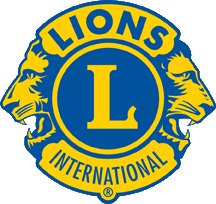 MINUN PIIRINI
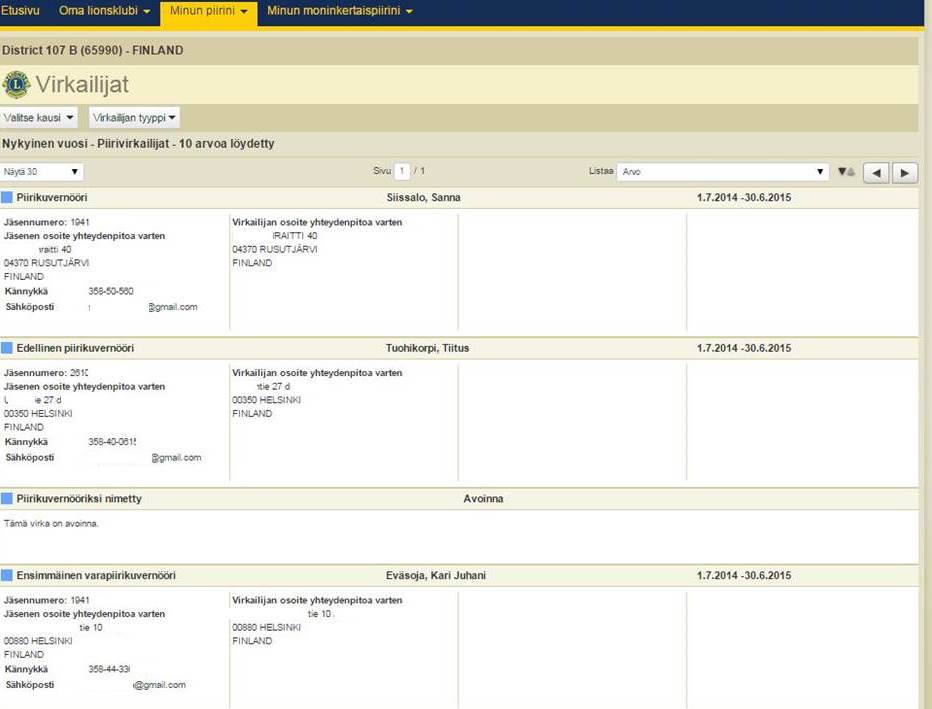 Minun piirini - Piirin virkailijat:

Täältä löytyvät piirin virkailijoiden yhteystiedot
13.4.2015
Sihteerikoulutus / KE & AR
49
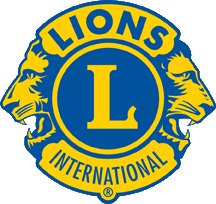 MINUN PIIRINI
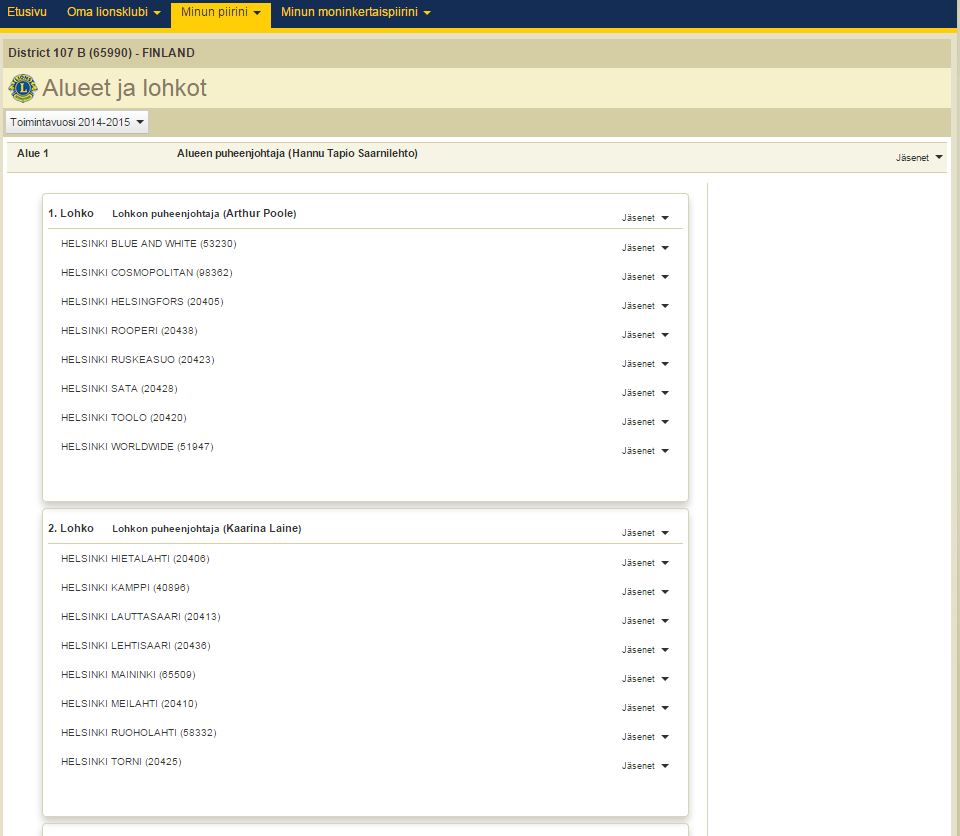 Minun piirini - Piirin alueet ja lohkot:

Täältä löytyvät alueiden ja lohkojen tiedot

On mahdollista, että tämä näyttö ei ole nähtävissä presidentin/sihteerin valtuuksilla
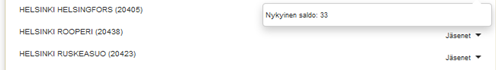 13.4.2015
Sihteerikoulutus / KE & AR
50
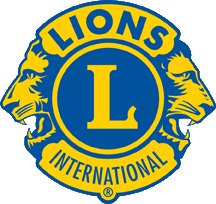 MINUN MONINKERTAISPIIRINI
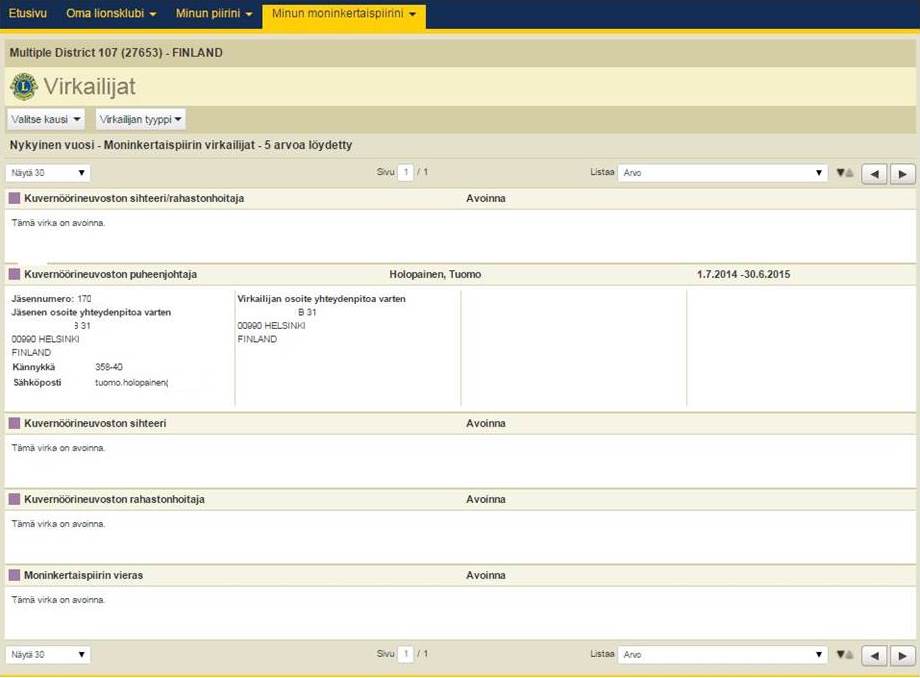 Minun moninkertaispiirini –Moninkertaispiirin virkailijat:

Täältä löytyvät moninkertaispiirin virkailijoiden yhteystiedot.
13.4.2015
Sihteerikoulutus / KE & AR
51
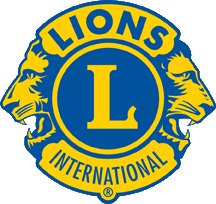 KANSAINVÄLINEN JÄSENMAKSU
Ohjeita rahastonhoitajalle
1.7.2015 alkaen kansainvälisiä jäsenmaksuja ei voi maksaa enää Suomen Lions-liiton kautta, vaan ne maksetaan suoraan Lions Clubs Internationalille.

Maksutavat:
MyLCI:n kautta luottokorttimaksuna
päämajan Lontoossa olevalle pankkitilille SEPA maksuna
SEPA maksu ulkomaille maksetaan euroissa.
13.4.2015
Sihteerikoulutus / MP & MK
52
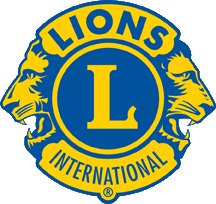 KANSAINVÄLINEN JÄSENMAKSU
Ohjeita rahastonhoitajalle
SEPA maksu klubin pankkiohjelmasta

Saaja	Lions Clubs International
	300 W 22 Street	Oak Brook, ILLINOIS 60523-8842
	USA

IBAN	GB62 CHAS 6092 4241 2870 84 (älä anna välilyöntejä)

BIC	CHASGB2L

Viesti	Klubin nimi ja kansainvälinen numero
	Jos tiedot puuttuvat, suoritusta ei voida kohdistaa klubille.

Pankki	JP Morgan Chase, Bank, N.A. 25 Bank Street, London, E14 5JP
13.4.2015
Sihteerikoulutus / MP & MK
53
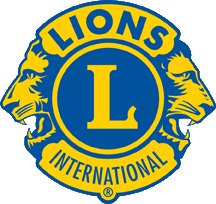 KOTIMAINEN JÄSENMAKSU
Ohjeita rahastonhoitajalle
Kotimainen jäsenmaksu 1.7.2015 alkaen

Suomen Lions-liitto ry veloittaa uusilta jäseniltä jäsenmaksua syyskauden aikana liittyneistä 33,00 € ja kevätkaudella liittyneistä 16,50 €. 
Kesän aikana eronneista jäsenistä suoritetaan klubille hyvitys, mikäli ero on merkitty jäsenrekisteriin syyskuun loppuun mennessä.

(SLL:n hallituksen päätös 20.2.2015)
13.4.2015
Sihteerikoulutus / MP & MK
54